CS 580: Introduction to Artificial Intelligence
Conclusion
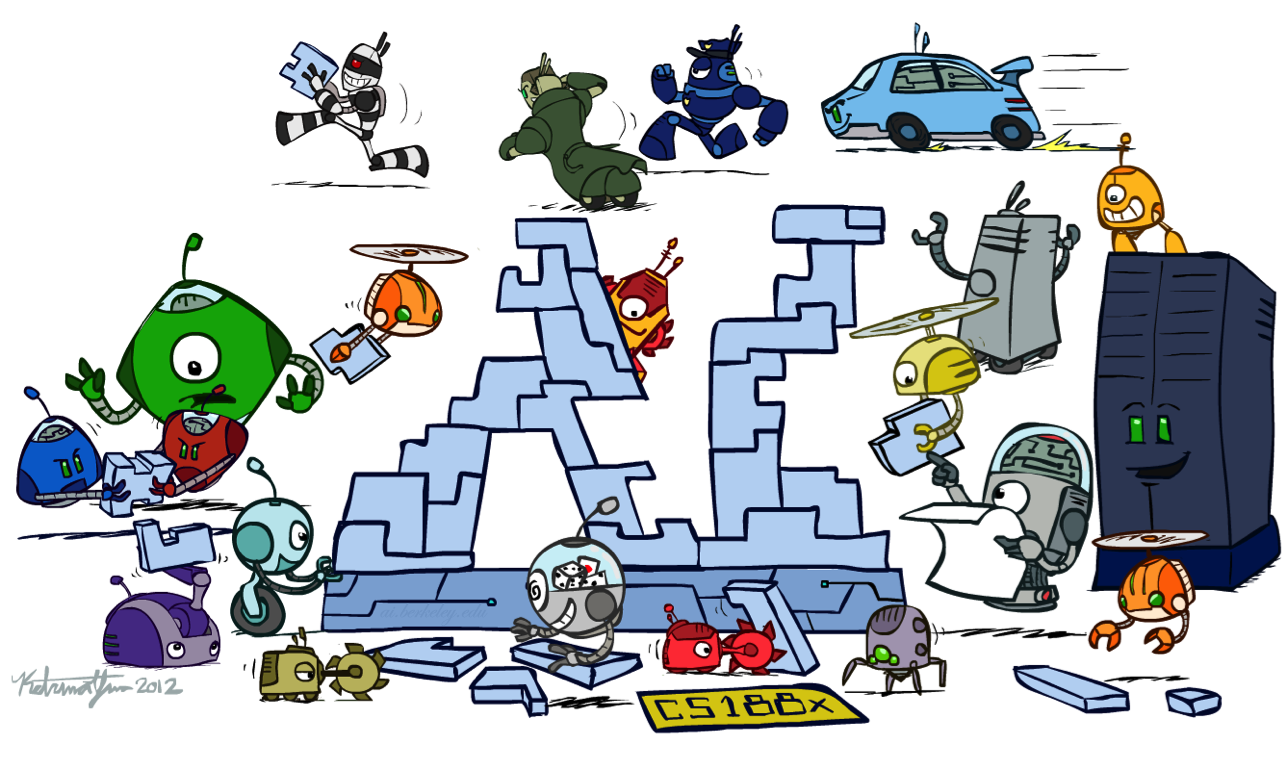 Prof. Xuesu Xiao
George Mason University
[Based on slides created by Dan Klein and Pieter Abbeel for CS188 Intro to AI at UC Berkeley. All original materials available at http://ai.berkeley.edu.]
[Speaker Notes: Please retain proper attribution, including the reference to ai.berkeley.edu.  Thanks!]
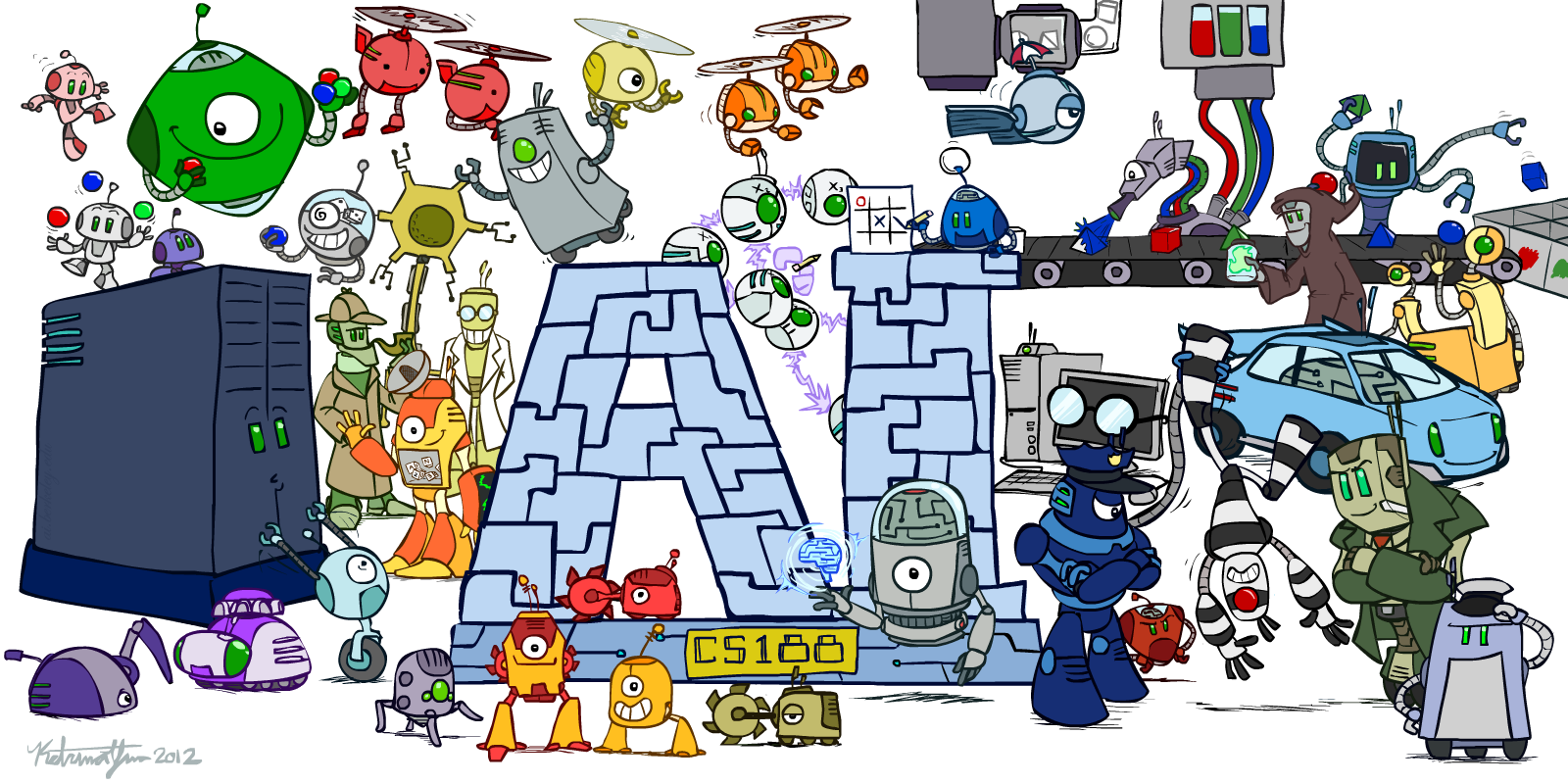 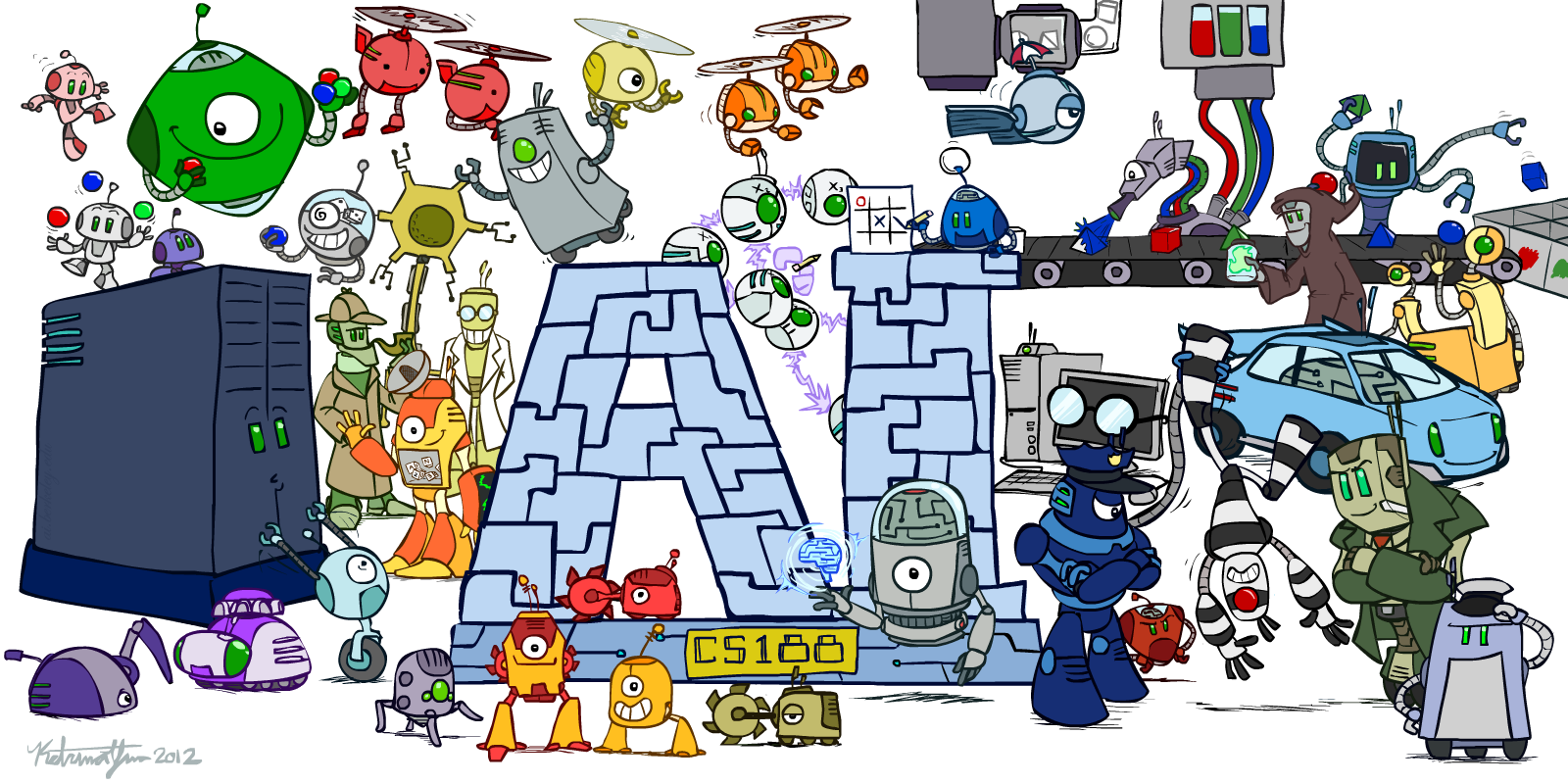 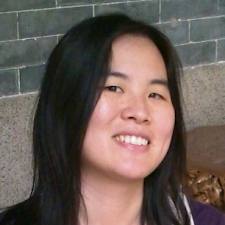 Ketrina Yim
Artist
Pac-Man Beyond the Game!
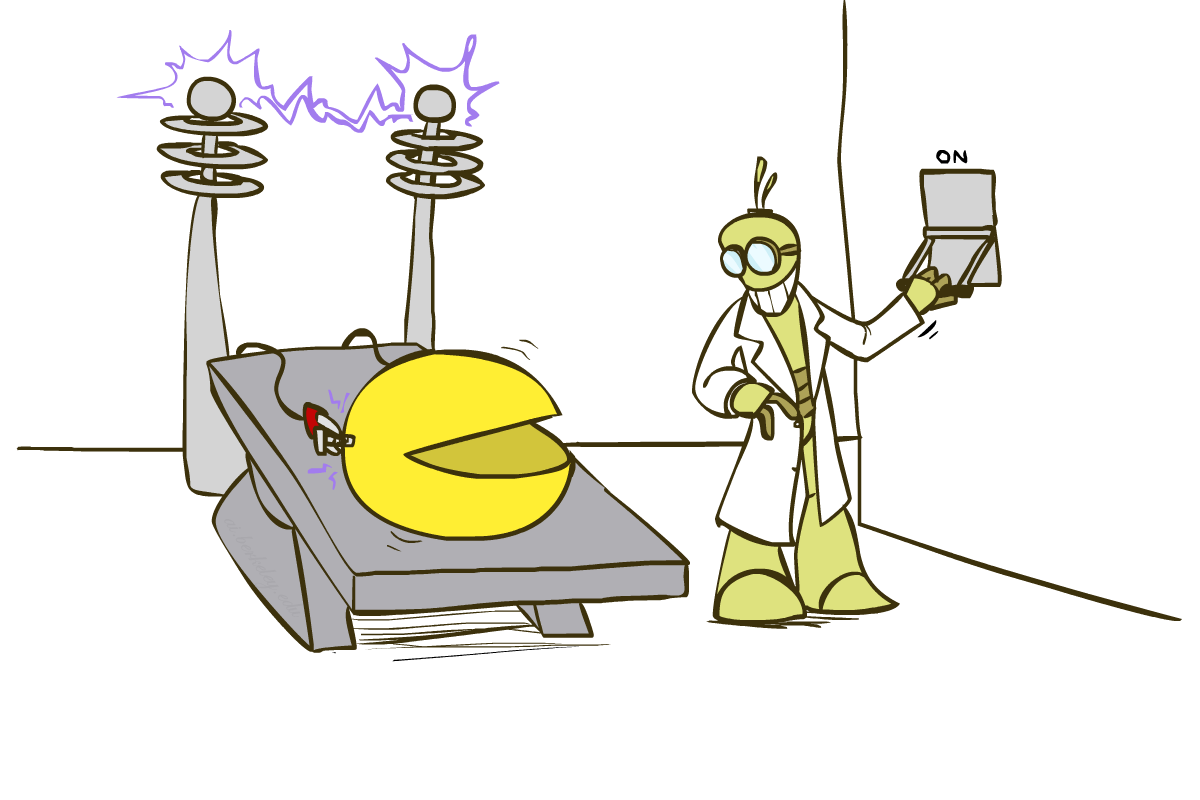 Pacman: Beyond Simulation?
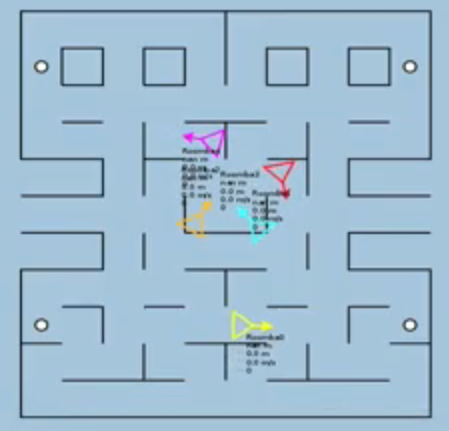 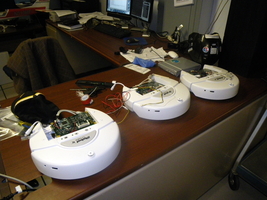 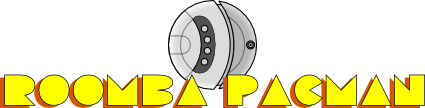 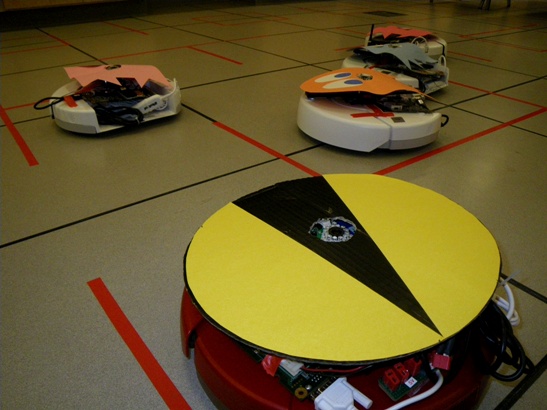 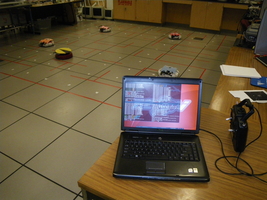 Students at Colorado University: http://pacman.elstonj.com
[Speaker Notes: Roomba .flv]
Pacman: Beyond Simulation!
Bugman?
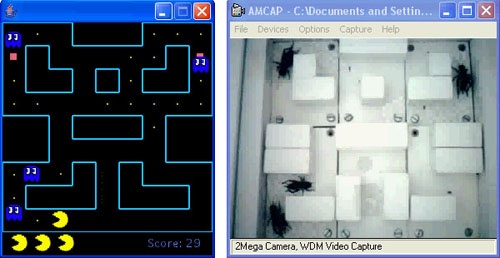 AI = Animal Intelligence?
Wim van Eck at Leiden University
Pacman controlled by a human
Ghosts controlled by crickets
Vibrations drive crickets toward or away from Pacman’s location
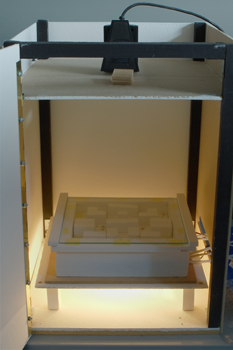 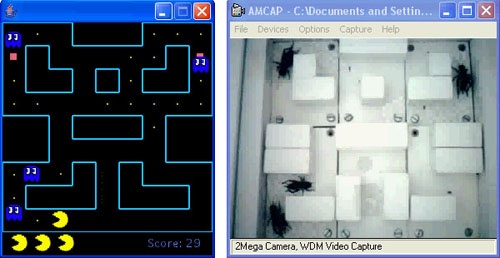 http://pong.hku.nl/~wim/bugman.htm
Bugman
Research Frontiers
Deep Unsupervised Learning
AI for Science
AI and Ethics


Also:
Unsupervised Deep Reinforcement Learning
Human-in-the-loop Reinforcement Learning
…
Research Frontiers
Deep Unsupervised Learning
AI for Science
AI and Ethics


Also:
Unsupervised Deep Reinforcement Learning
Human-in-the-loop Reinforcement Learning
…
Deep Unsupervised Learning
Key hypothesis:
IF neural network smart enough to predict: 
Next frame in video
Next word in sentence
Generate realistic images
``Translate’’ images
…
THEN same neural network is ready to do Deep Supervised Learning from very small data-set
Task 1
Task 2
Transfer from Unsupervised Learning
Task 1 = unsupervised
…
in
Task 2 = real task
Example Setting
Task 1 = predict next word
…
text
Task 2 = predict sentiment
Next Word Prediction (OpenAI’s GPT-2)
Prompt: A train carriage containing controlled nuclear materials was stolen in Cincinnati today. Its whereabouts are unknown.
GPT-2: The incident occurred on the downtown train line, which runs from Covington and Ashland stations. In an email to Ohio news outlets, the U.S. Department of Energy said it is working with the Federal Railroad Administration to find the thief.‘The theft of this nuclear material will have significant negative consequences on public and environmental health, our workforce and the economy of our nation,’ said Tom Hicks, the U.S. Energy Secretary, in a statement. ‘Our top priority is to secure the theft and ensure it doesn’t happen again.’The stolen material was taken from the University of Cincinnati’s Research Triangle Park nuclear research site, according to a news release from Department officials.The Nuclear Regulatory Commission did not immediately release any information. According to the release, the U.S. Department of Energy’s Office of Nuclear Material Safety and Security is leading that team’s investigation.‘The safety of people, the environment and the nation’s nuclear stockpile is our highest priority,’ Hicks said. ‘We will get to the bottom of this and make no excuses.’
Next Word Prediction (OpenAI’s GPT-2)
Prompt: Recycling is good for the world, no, you could not be more wrong.
GPT-2: Recycling is NOT good for the world. It is bad for the environment, it is bad for our health, and it is bad for our economy. I’m not kidding. Recycling is not good for the environment. It is destructive to the earth and it is a major contributor to global warming. Recycling is not good for our health. It contributes to obesity and diseases like heart disease and cancer. Recycling is bad for our economy. It increases the cost of a product, and in turn, the price of everything that is made with that product. Recycling is not good for our nation. We pay a tremendous price for the privilege of having the world’s most advanced and efficient recycling system. Recycling is a huge, colossal waste of time, energy, money, and resources.
Text Generation (OpenAI’s GPT-2)
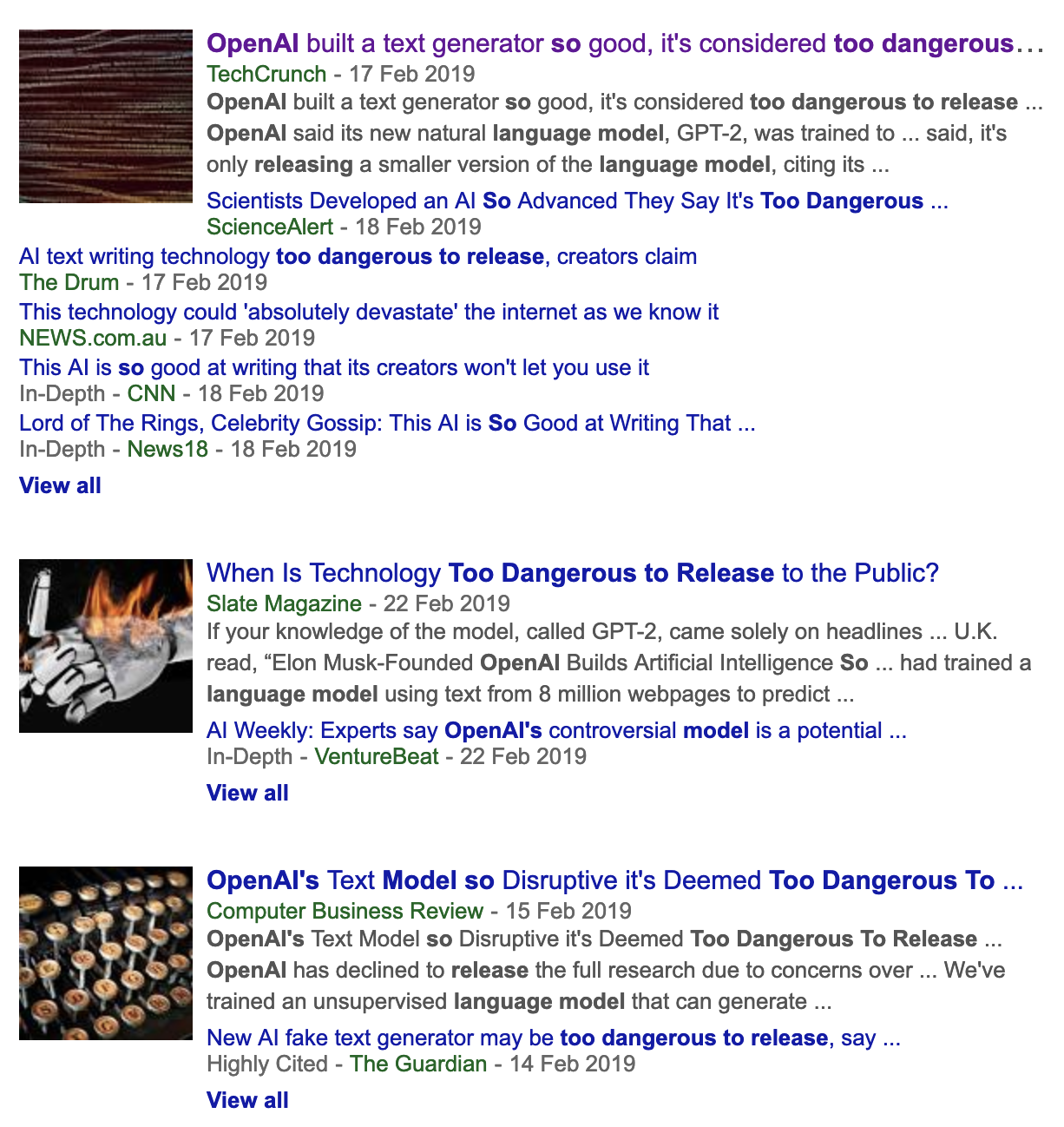 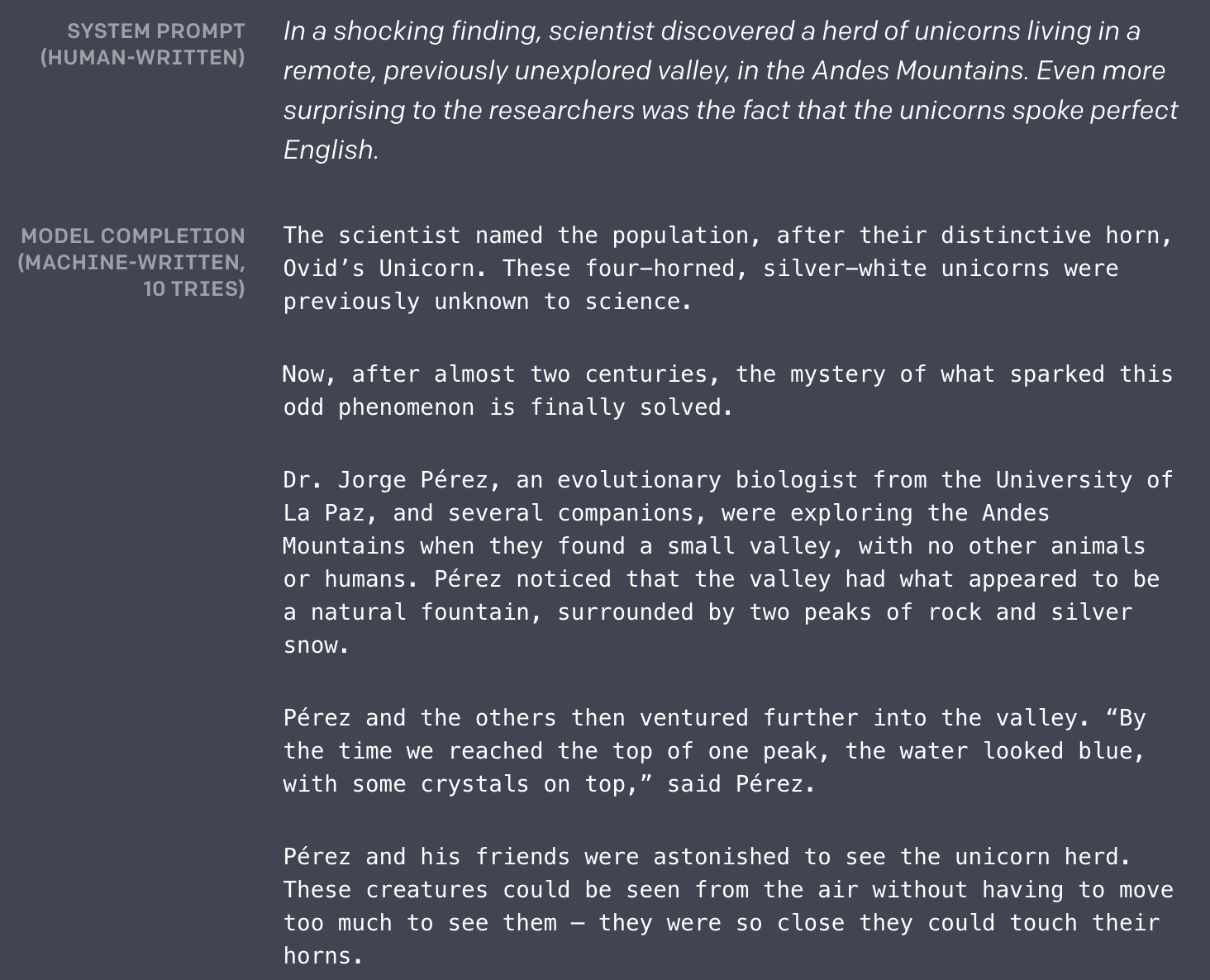 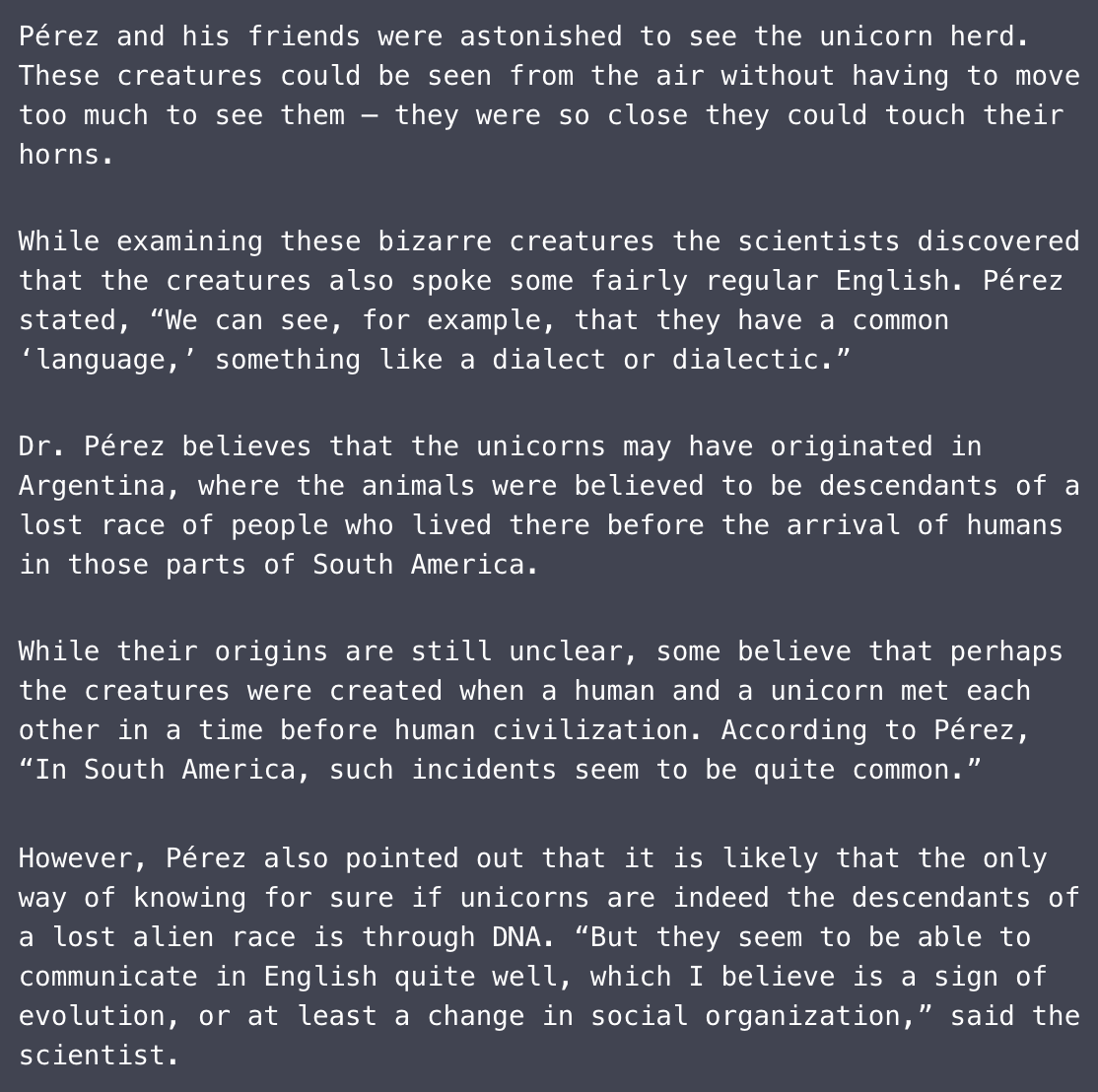 Pieter Abbeel -- UC Berkeley / OpenAI / Gradescope
[Radford et al, 2019]
Benchmarks
Scaling
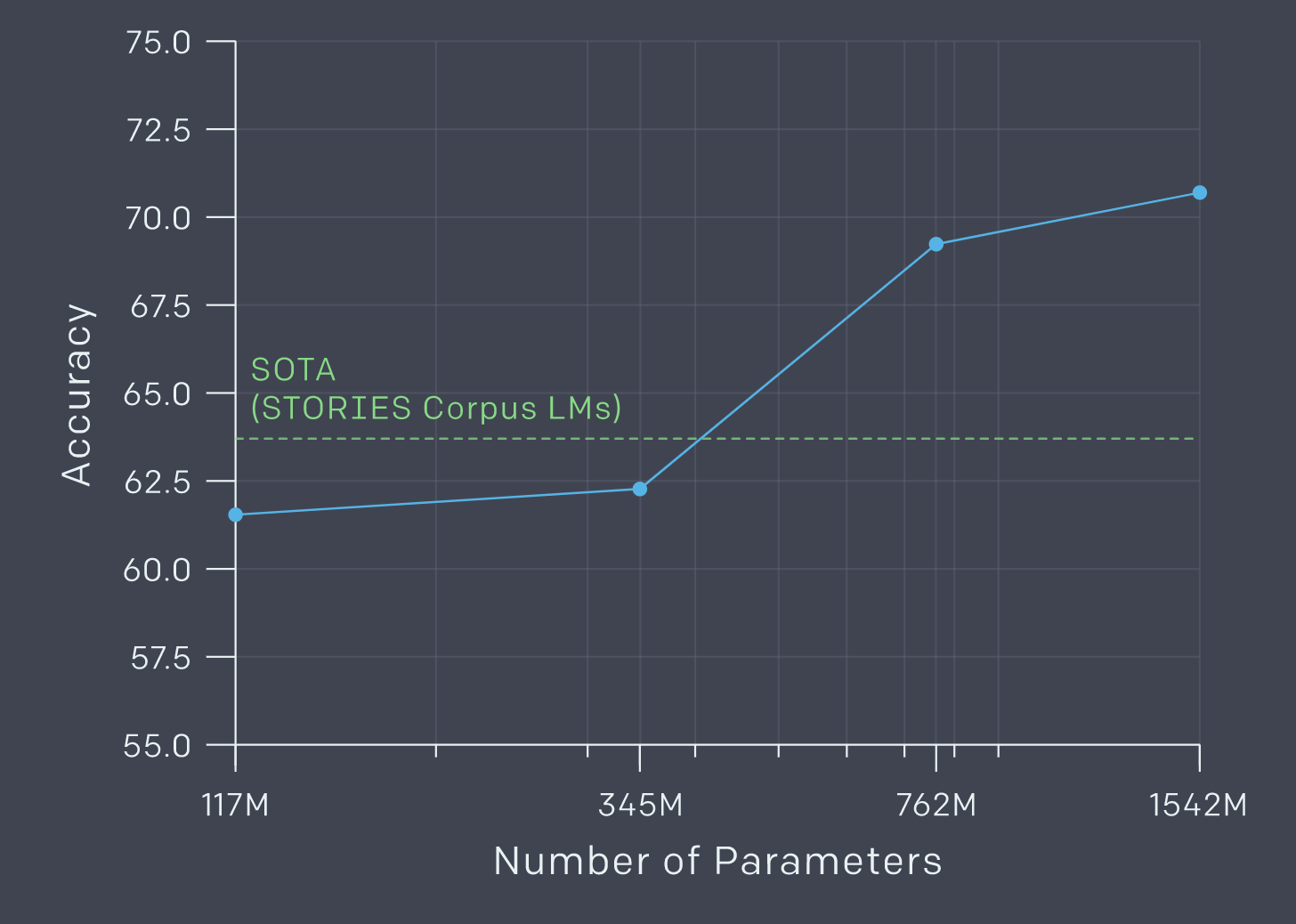 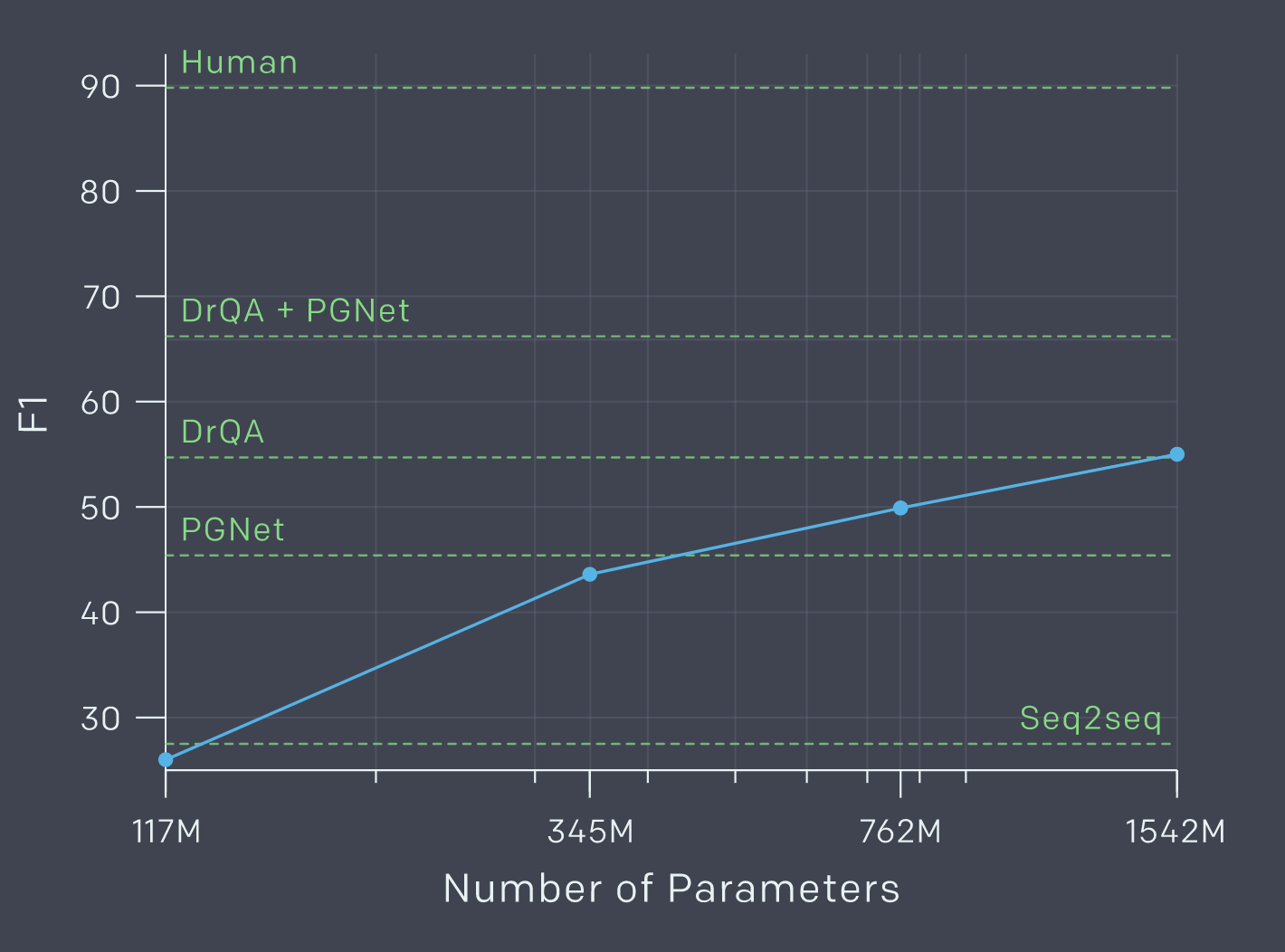 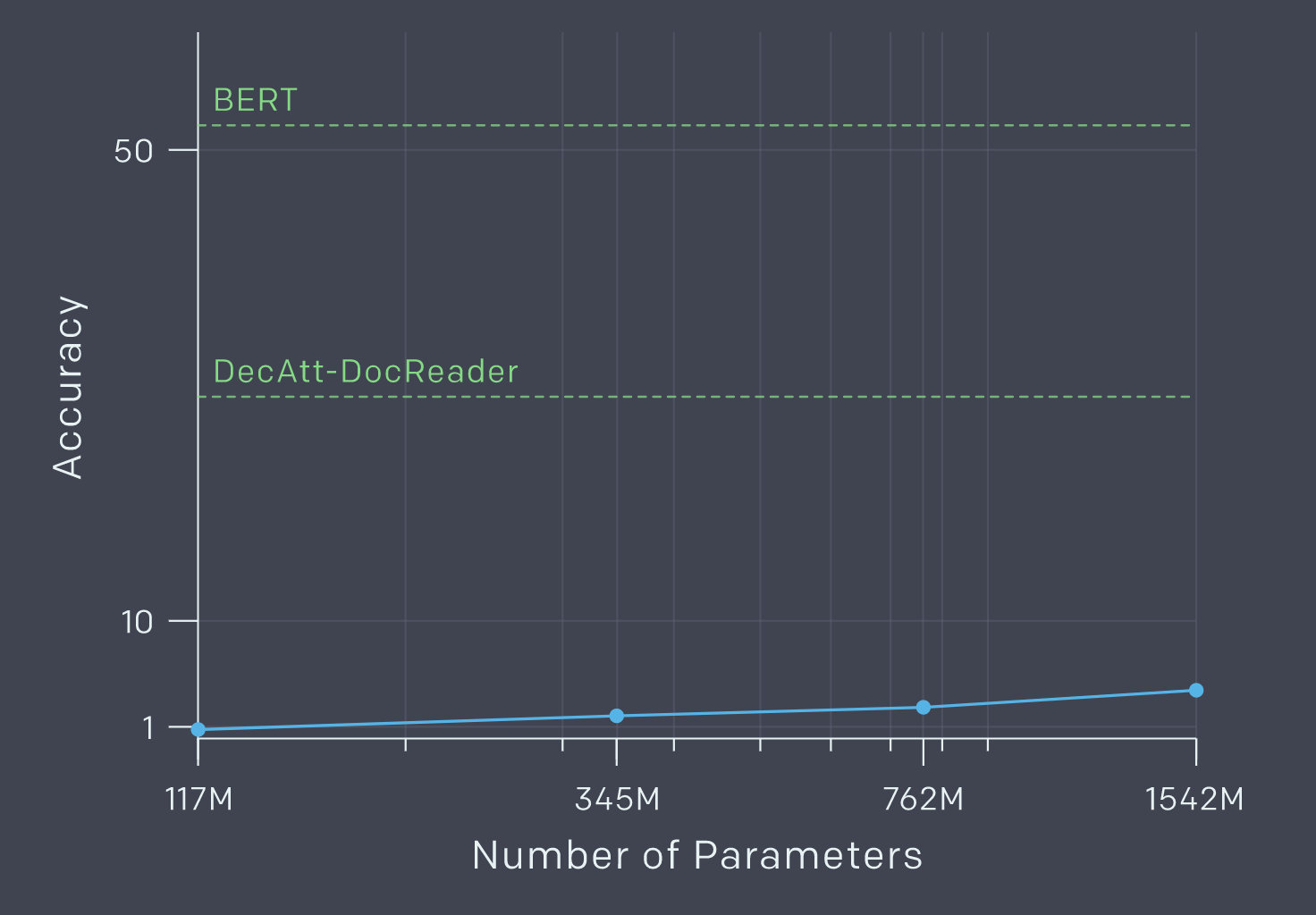 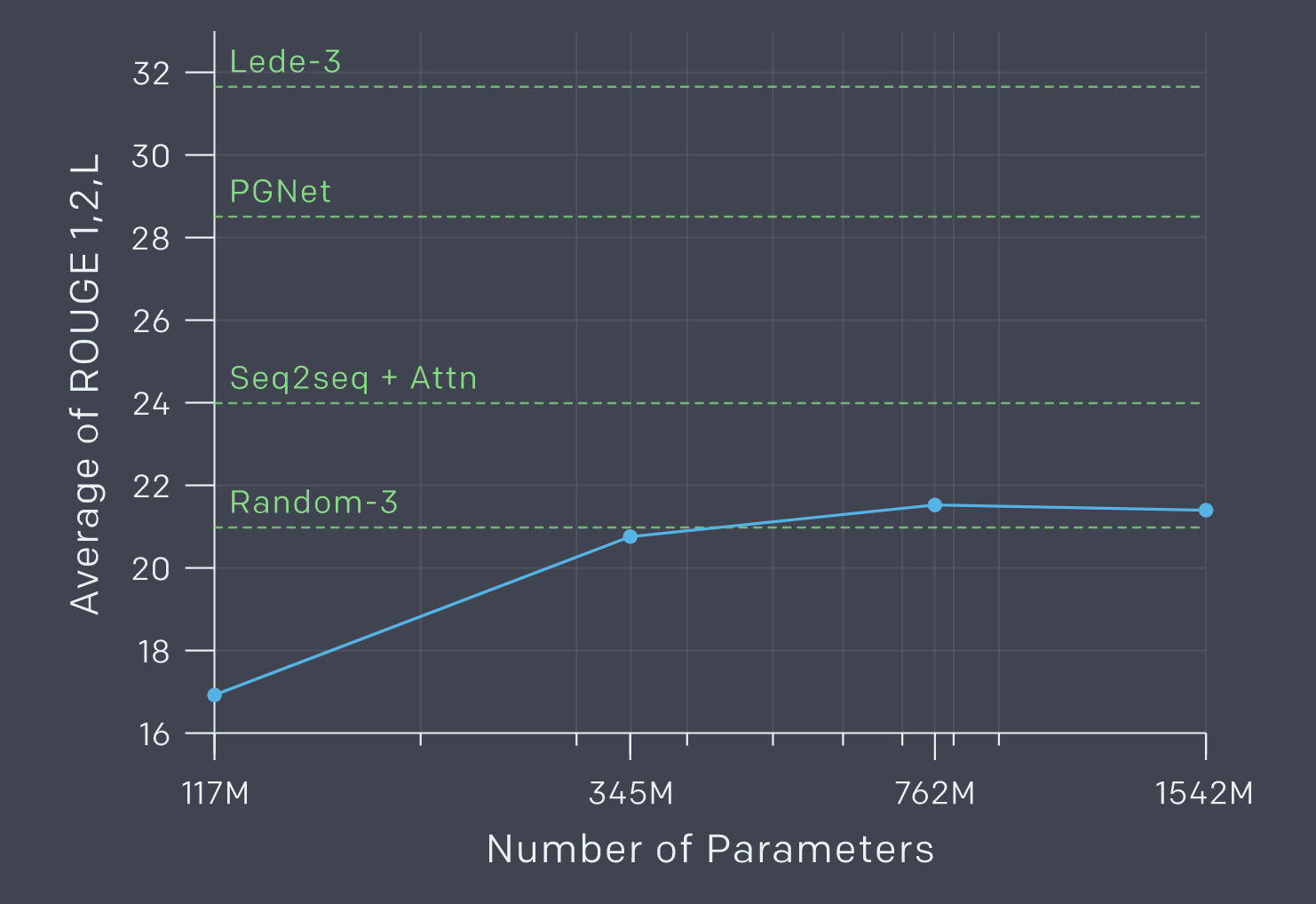 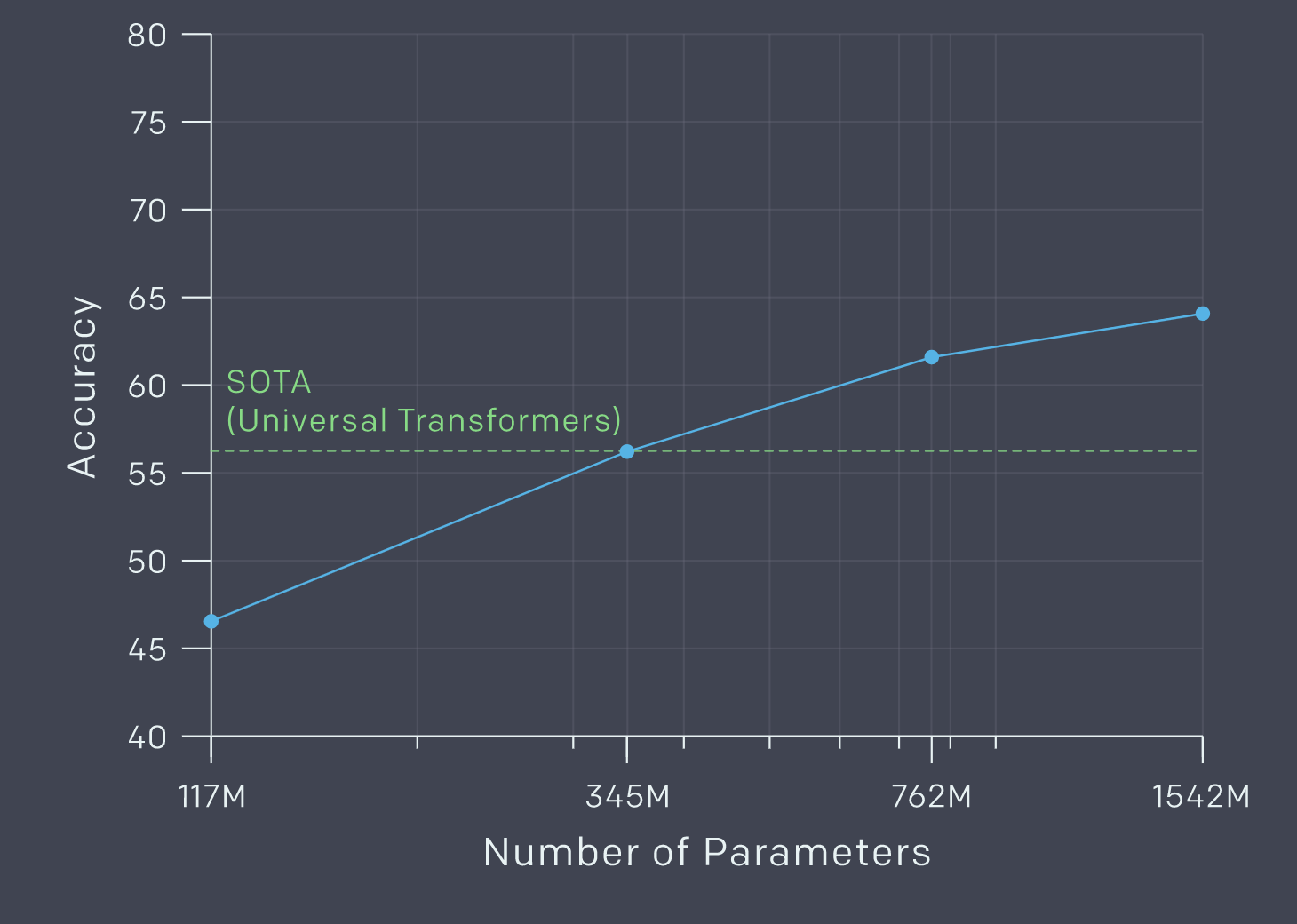 Unsupervised Learning in Vision
Task 1 = fill in a patch
…
Image
Task 2 = predict cat vs. dog
Predict Missing Patch
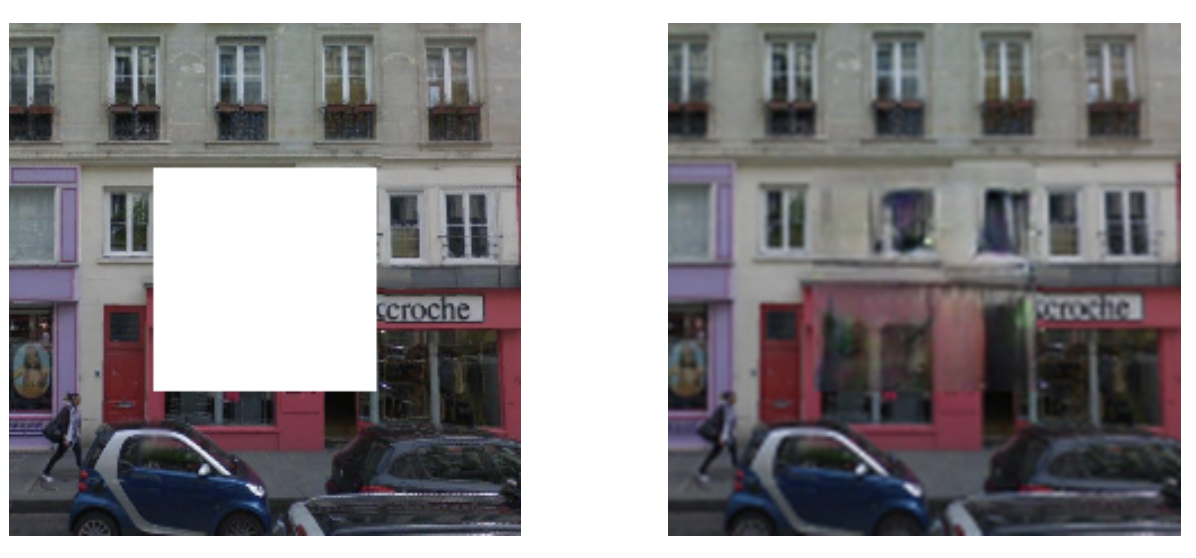 SimCLR + linear classifier
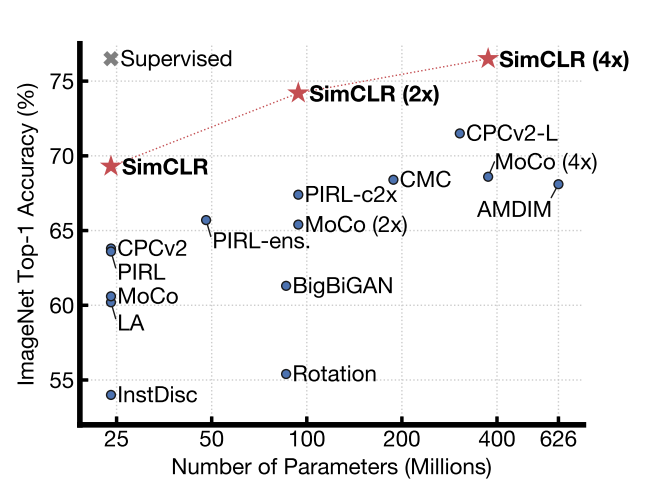 AI for Art Creation
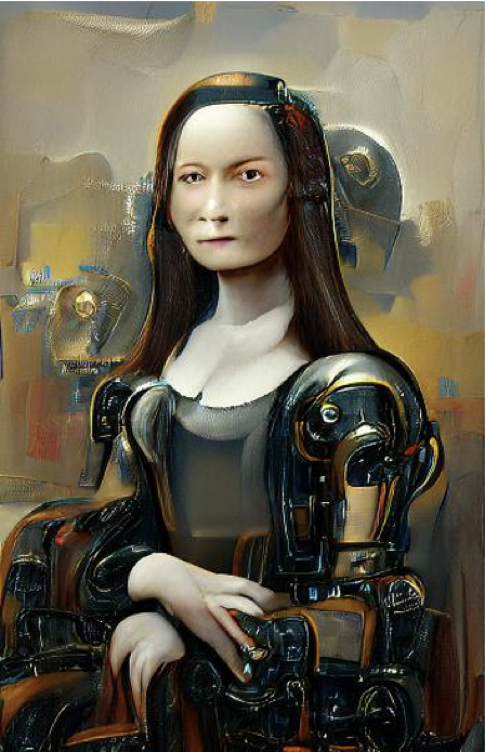 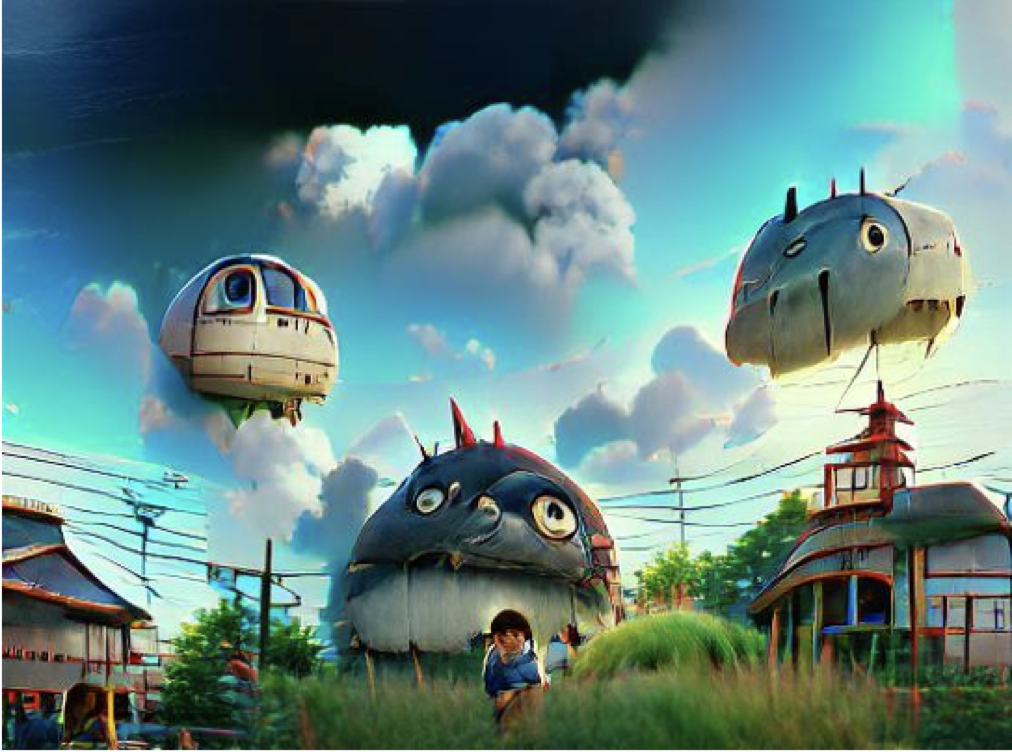 humanoid robot Mona Lisa
artstationHQ
studio ghibli trending on artstation | vary
Text-Guided Image Generation
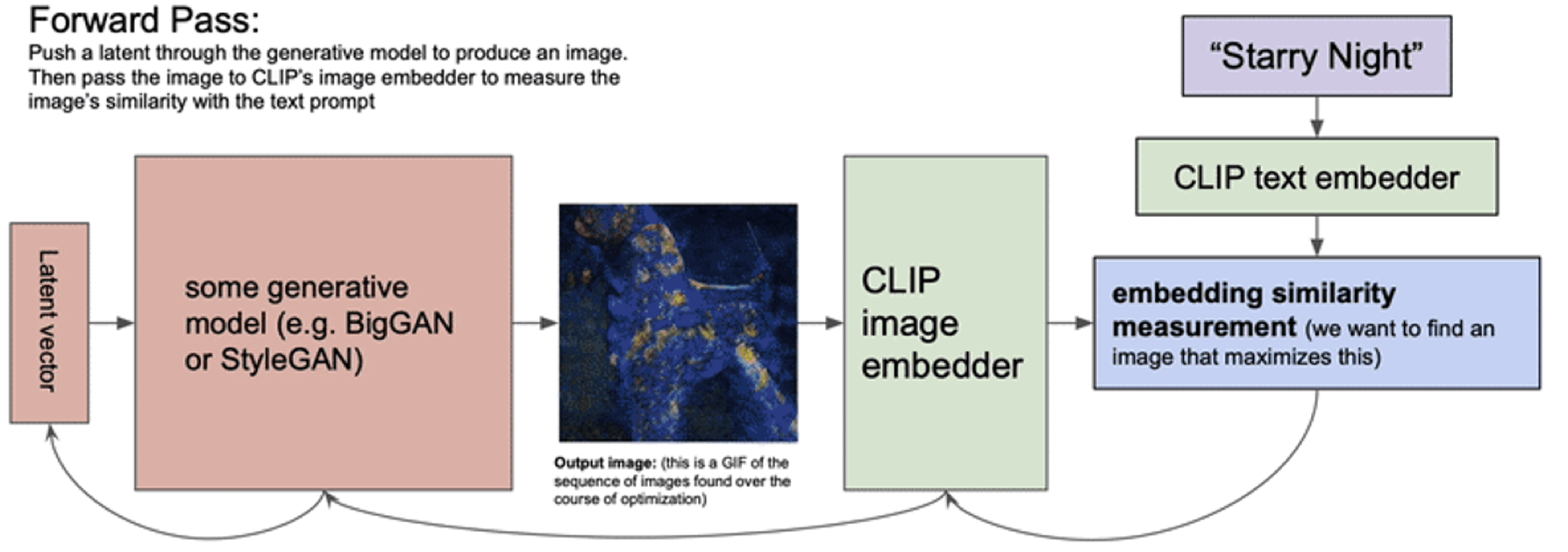 via Charlie Snell
Examples (CLIP + VQGAN)
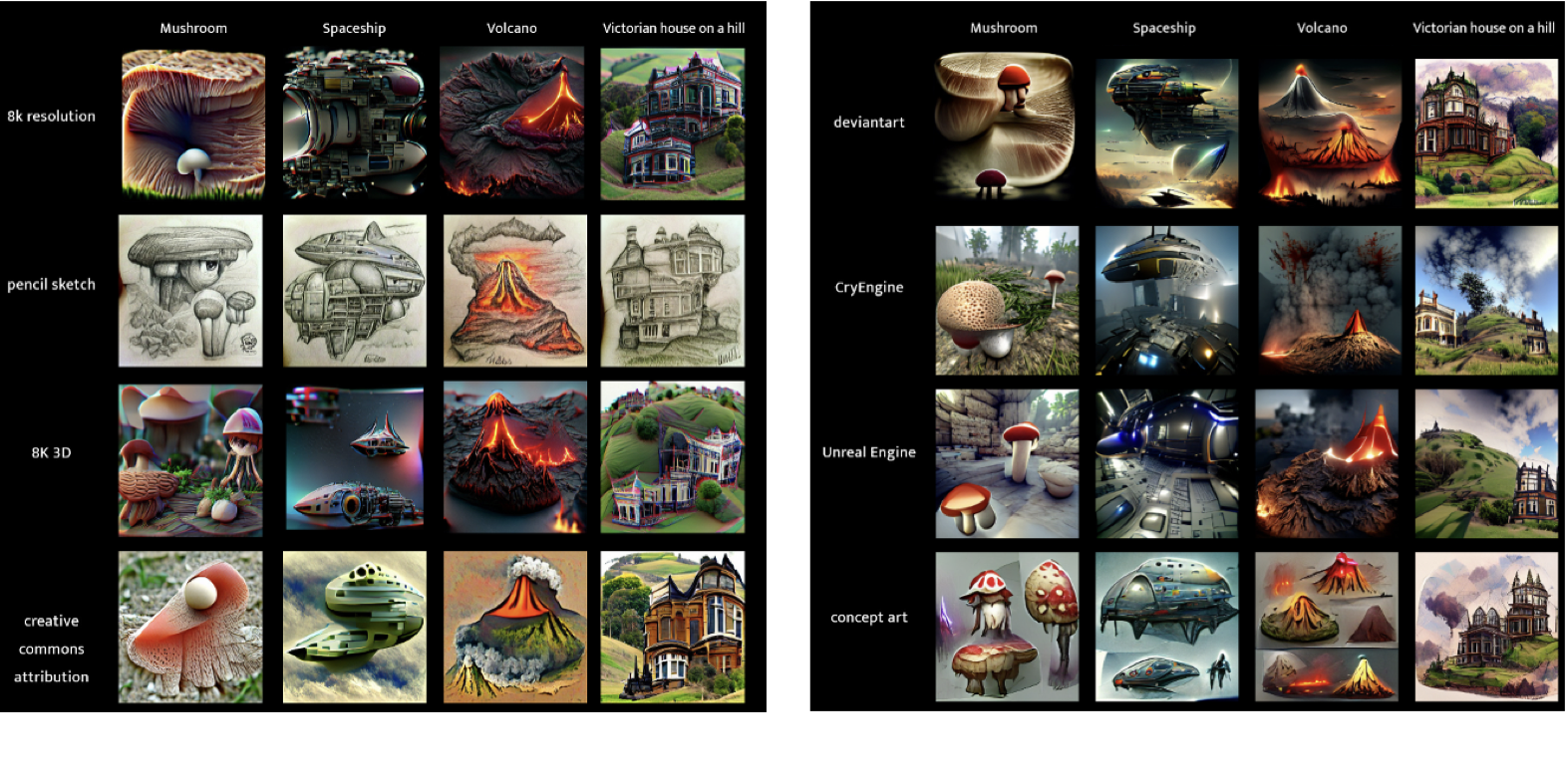 Research Frontiers
Deep Unsupervised Learning
AI for Science
AI and Ethics


Also:
Unsupervised Deep Reinforcement Learning
Human-in-the-loop Reinforcement Learning
…
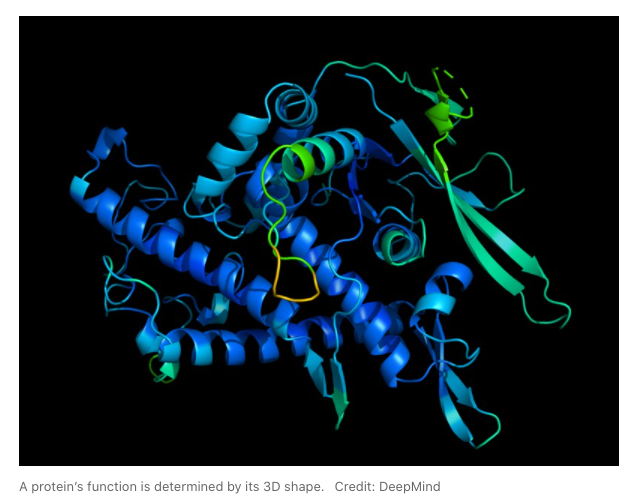 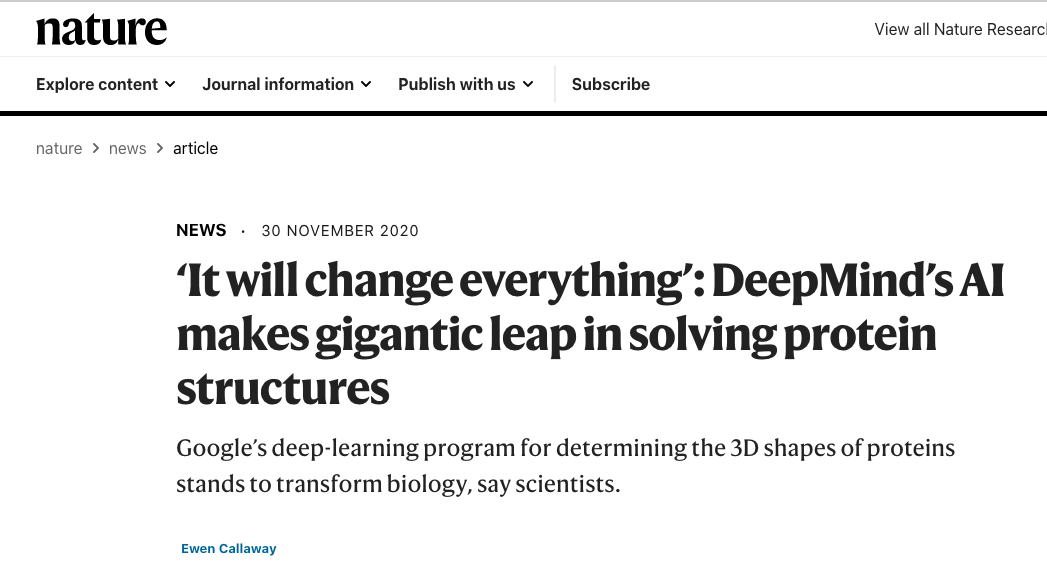 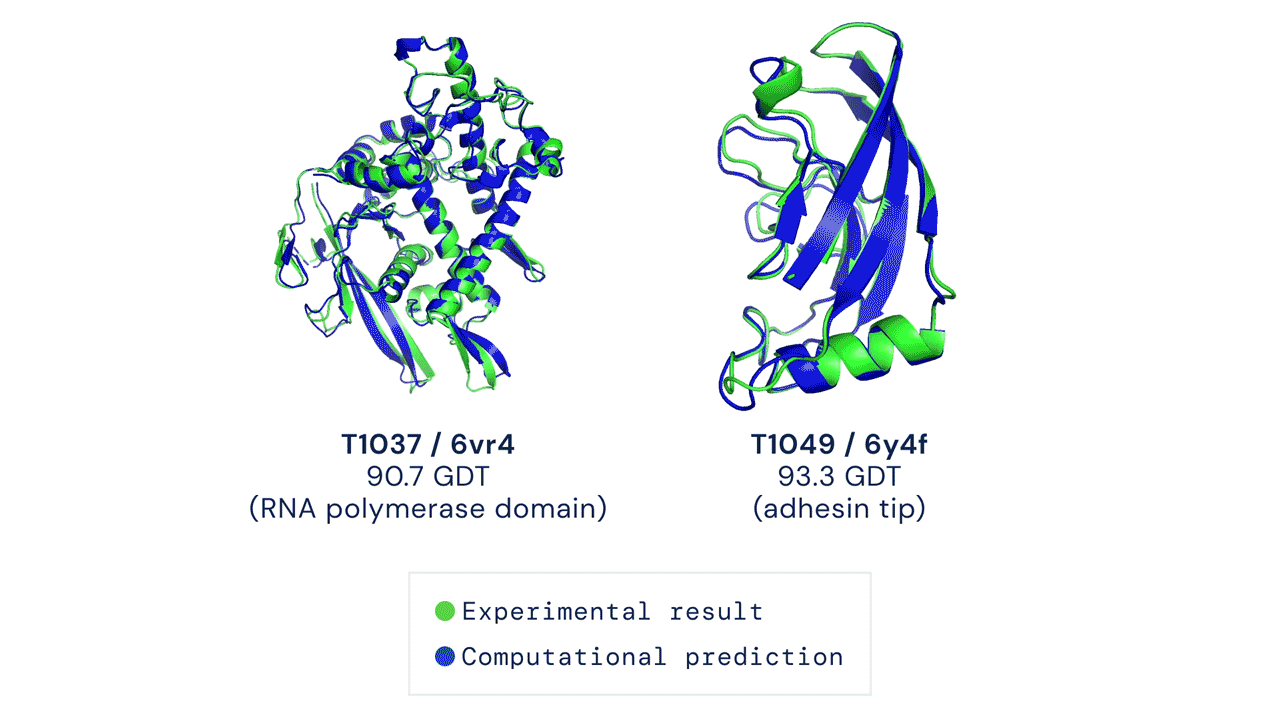 CASP 2020 Competition
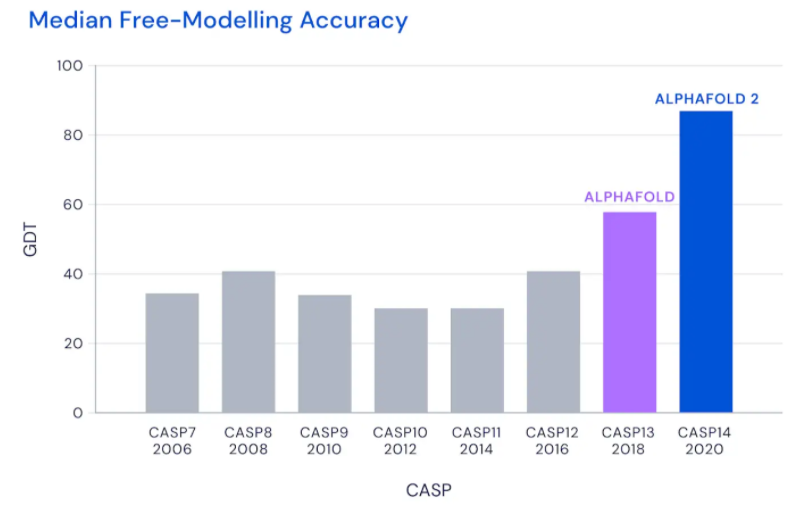 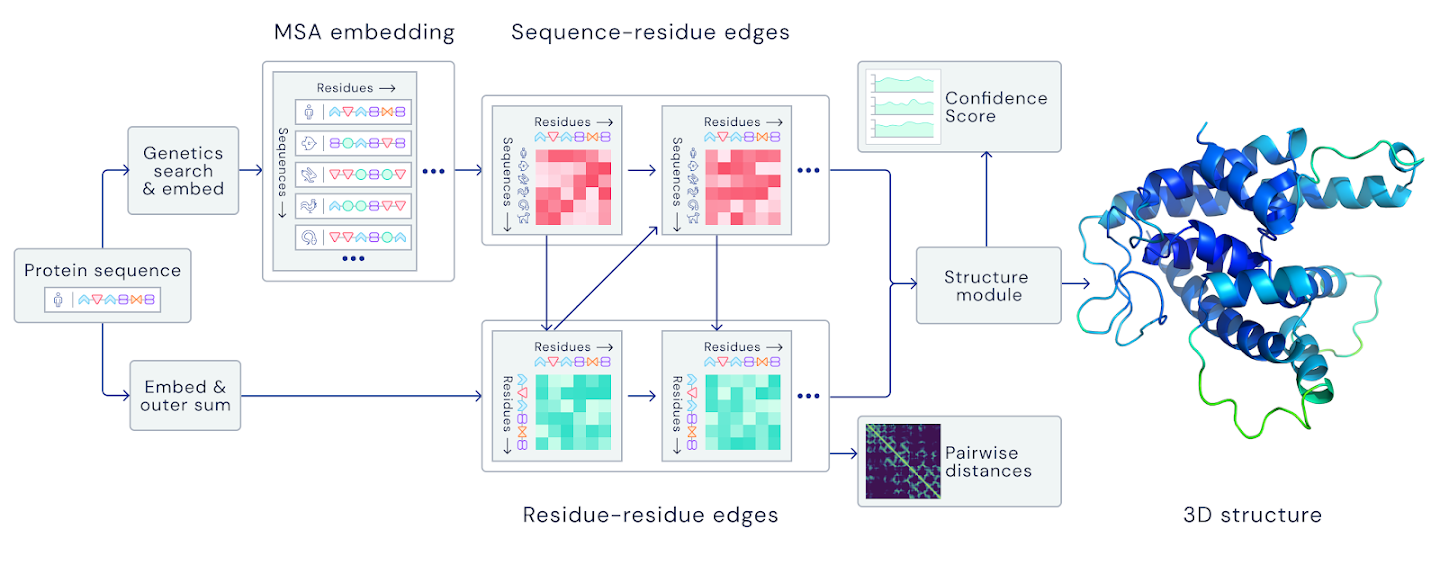 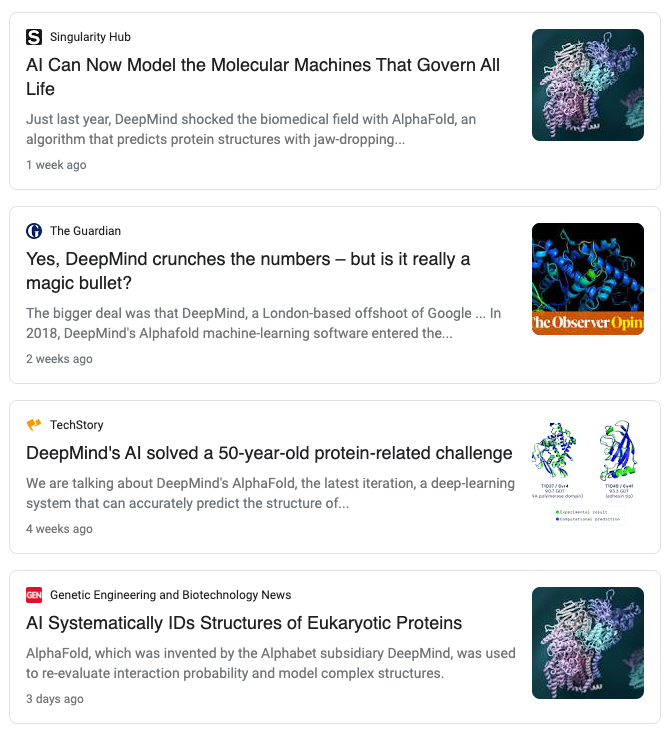 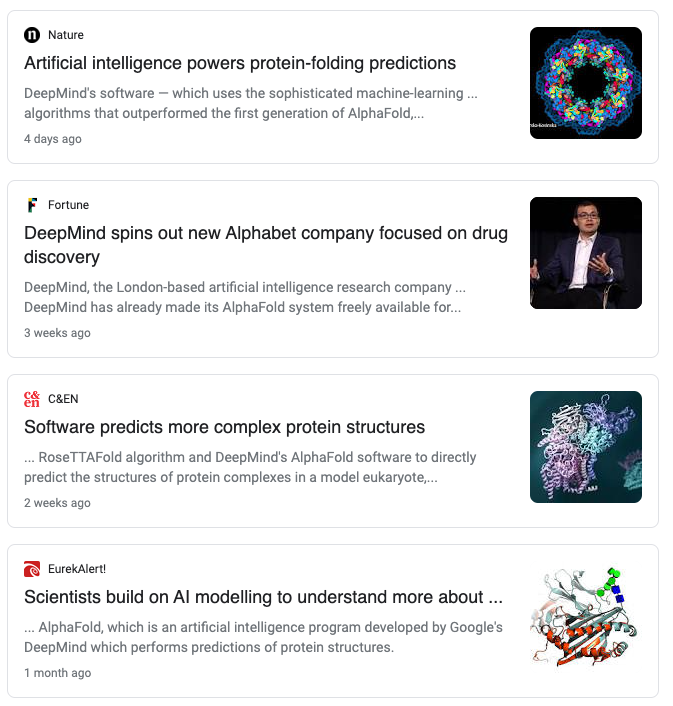 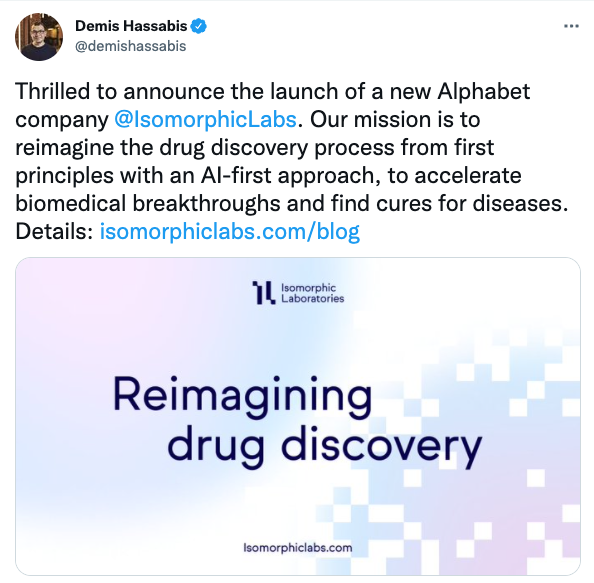 Symbolic Math: Integrals and ODEs
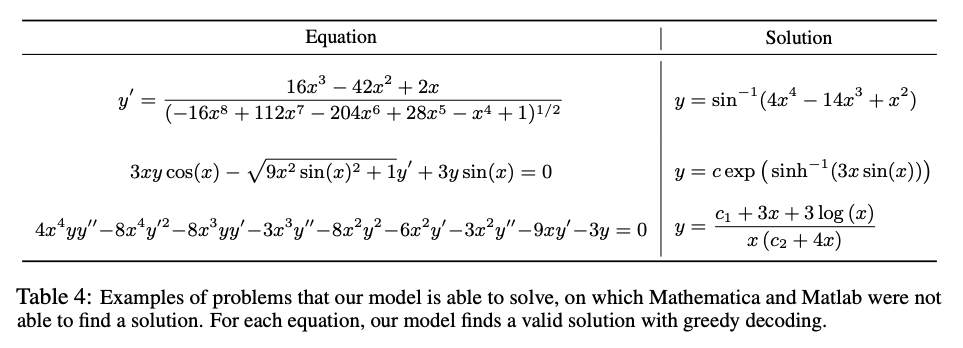 [Lample and Charton, ICLR 2020]
Symbolic Math: Integrals and ODEs
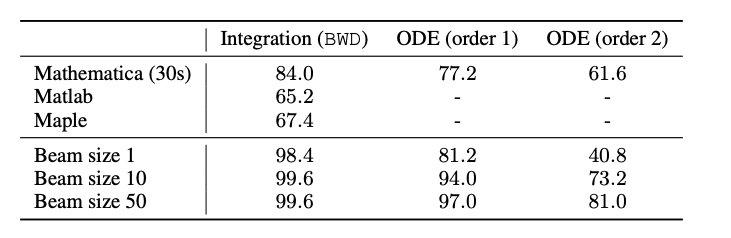 [Lample and Charton, ICLR 2020]
Research Frontiers
Deep Unsupervised Learning
AI for Science
AI and Ethics


Also:
Unsupervised Deep Reinforcement Learning
Human-in-the-loop Reinforcement Learning
…
AI Ethics Ever More Important
Why?
AI is making decisions, at scale
Any kind of issues (e.g. bias or malignant use) could significantly affect people 
Many open questions:
Who is responsible?
How to diagnose and prevent?
Some experts you’ll want to learn from
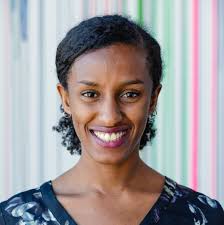 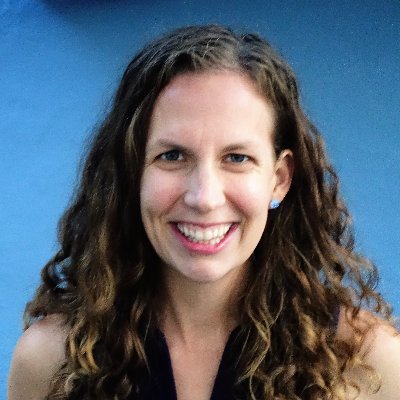 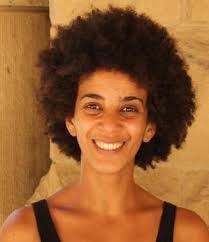 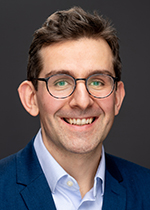 Prof. Rachel Thomas
Univ. of San Francisco
Prof. Moritz Hardt
UC Berkeley / MPI
Dr. Timnit Gebru
Google
Prof. Rediet Abebe
UC Berkeley
Some Key AI Ethics Topics
Disinformation
Bias and fairness
Privacy and surveillance
Metrics
Algorithmic colonialism
Source: Rachel Thomas (@math_rachel)
Disinformation can be aided by AI generated text
Prompt: Recycling is good for the world, no, you could not be more wrong.
GPT-2: Recycling is NOT good for the world. It is bad for the environment, it is bad for our health, and it is bad for our economy. I’m not kidding. Recycling is not good for the environment. It is destructive to the earth and it is a major contributor to global warming. Recycling is not good for our health. It contributes to obesity and diseases like heart disease and cancer. Recycling is bad for our economy. It increases the cost of a product, and in turn, the price of everything that is made with that product. Recycling is not good for our nation. We pay a tremendous price for the privilege of having the world’s most advanced and efficient recycling system. Recycling is a huge, colossal waste of time, energy, money, and resources.
Disinformation can be aided by Deep Fakes
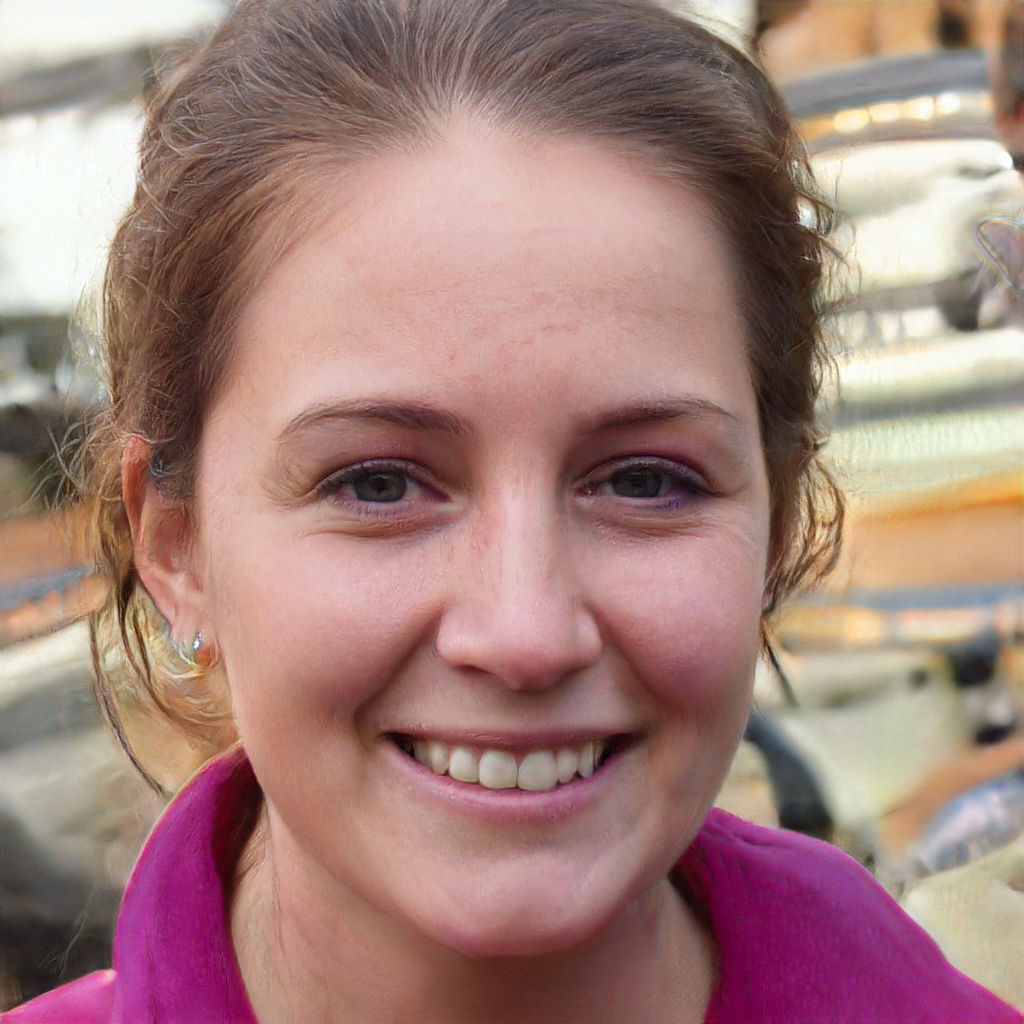 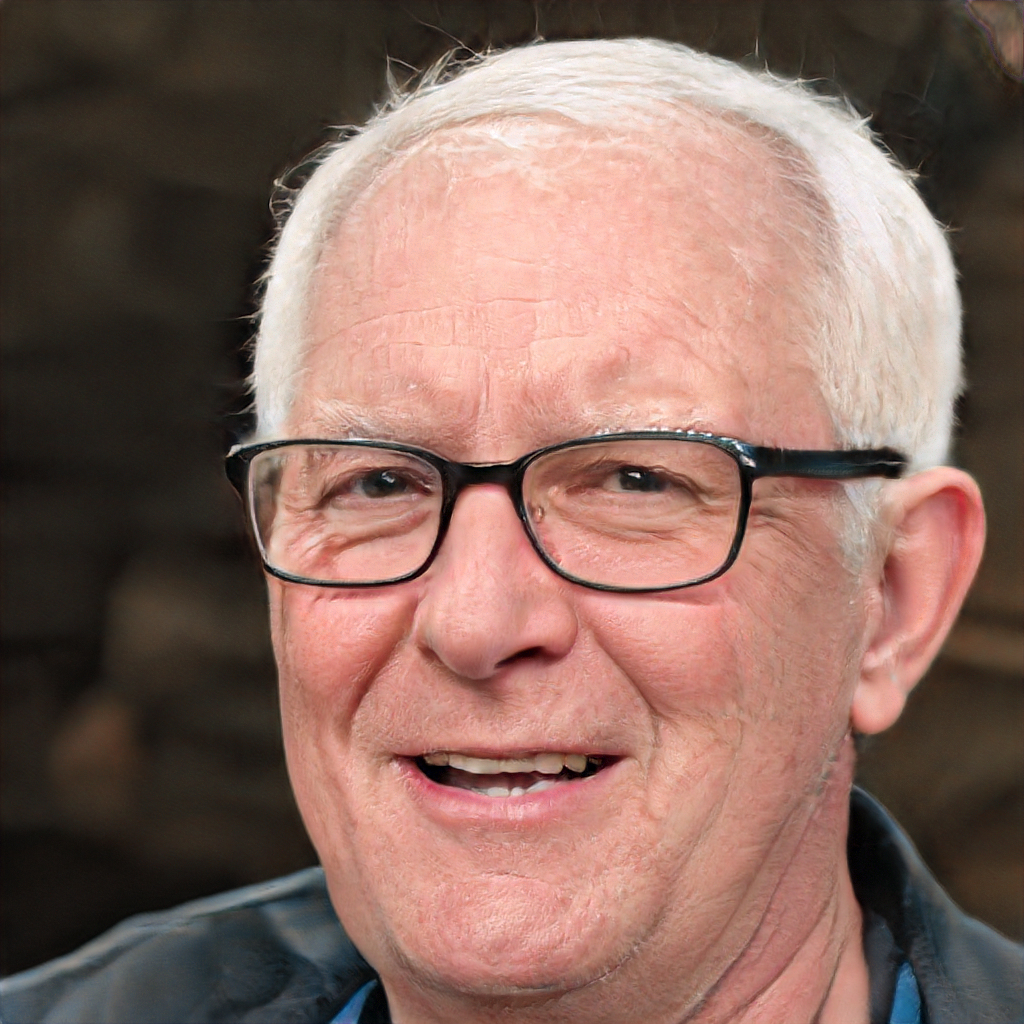 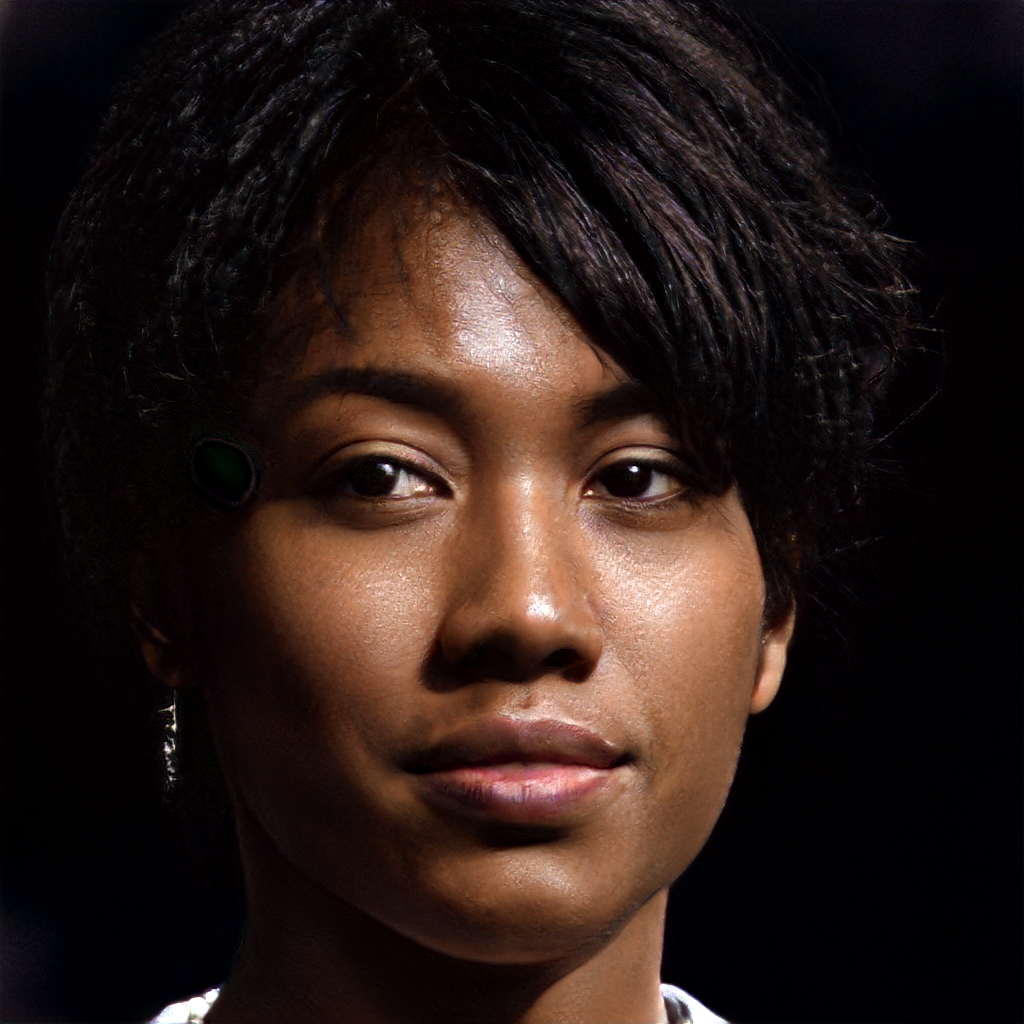 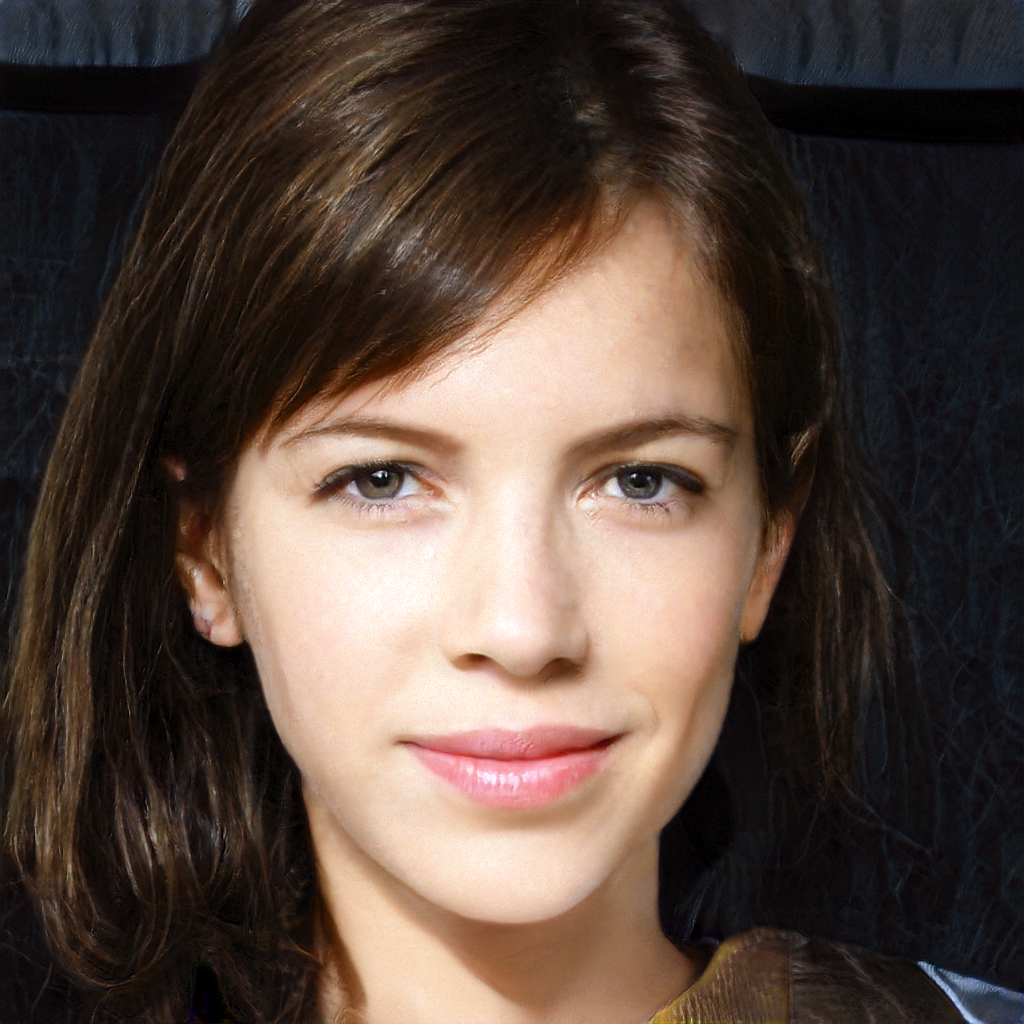 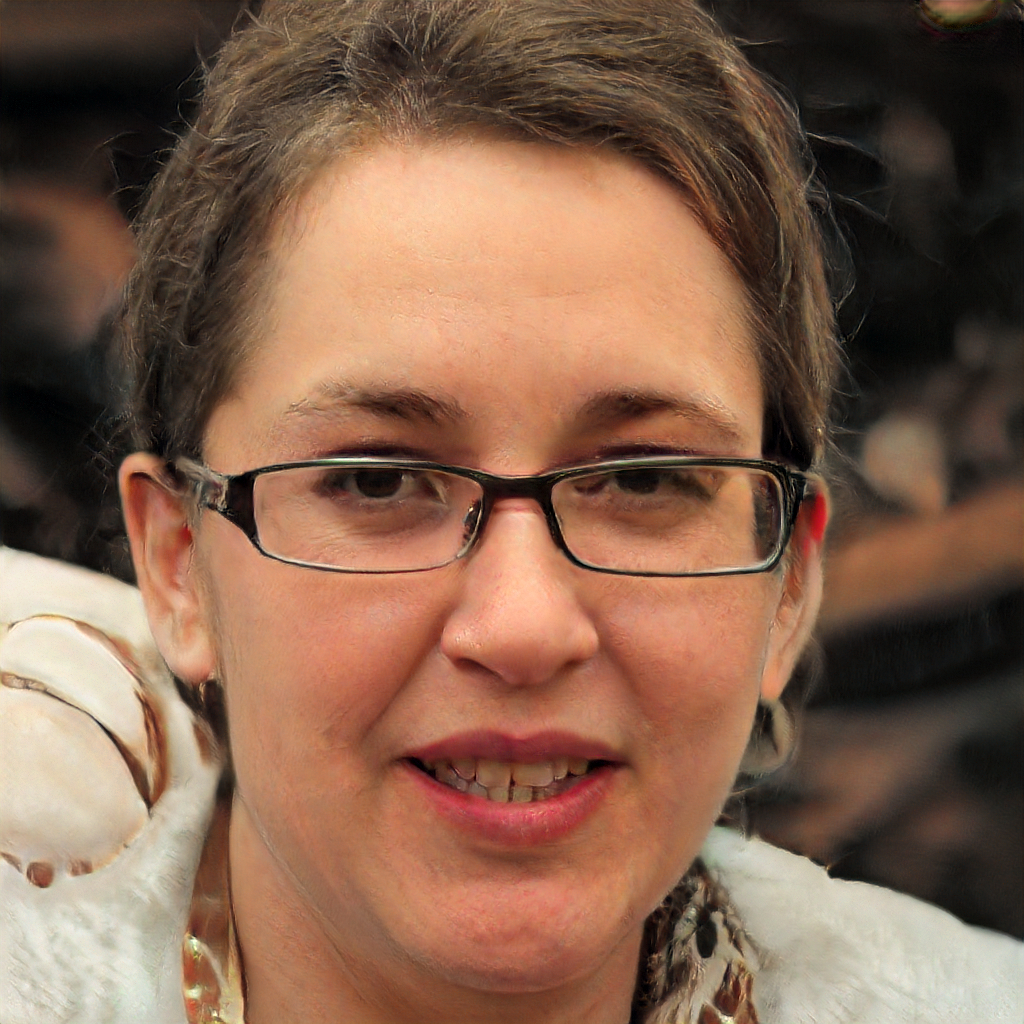 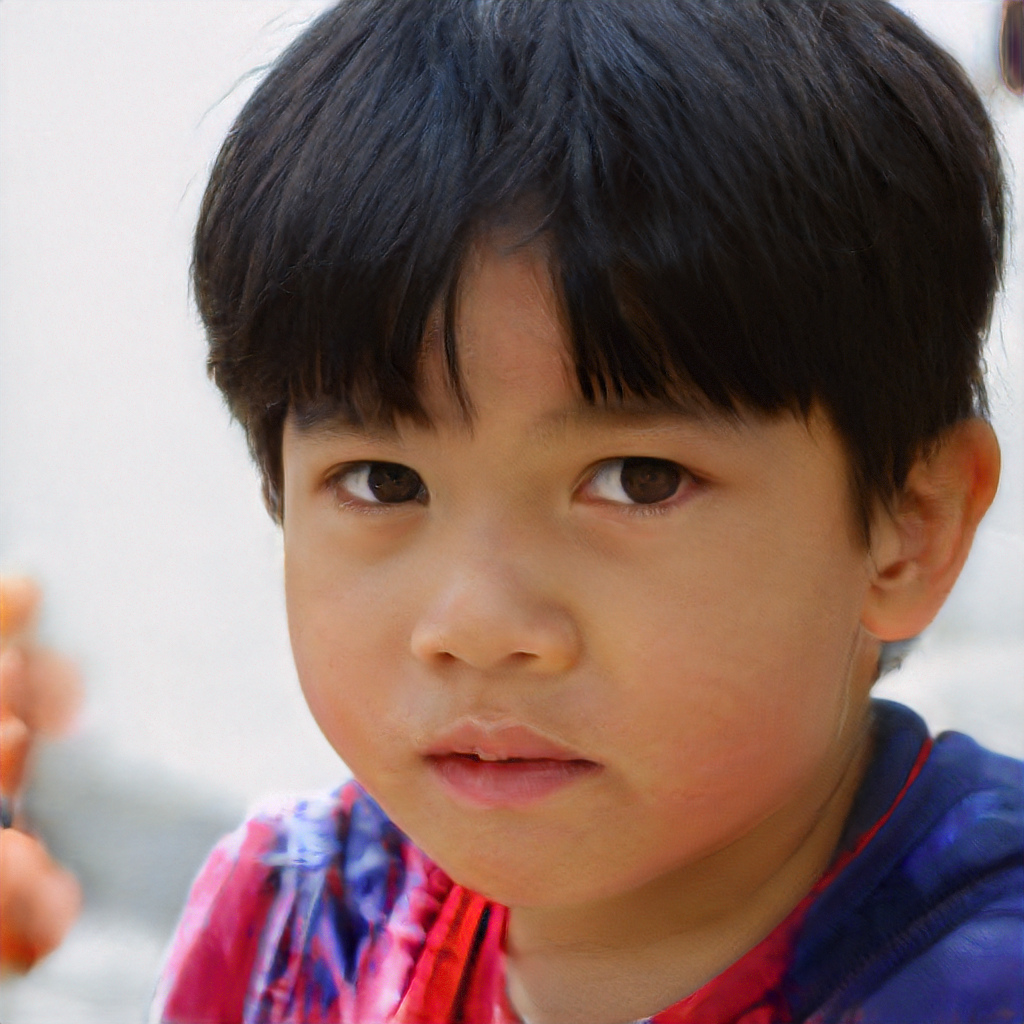 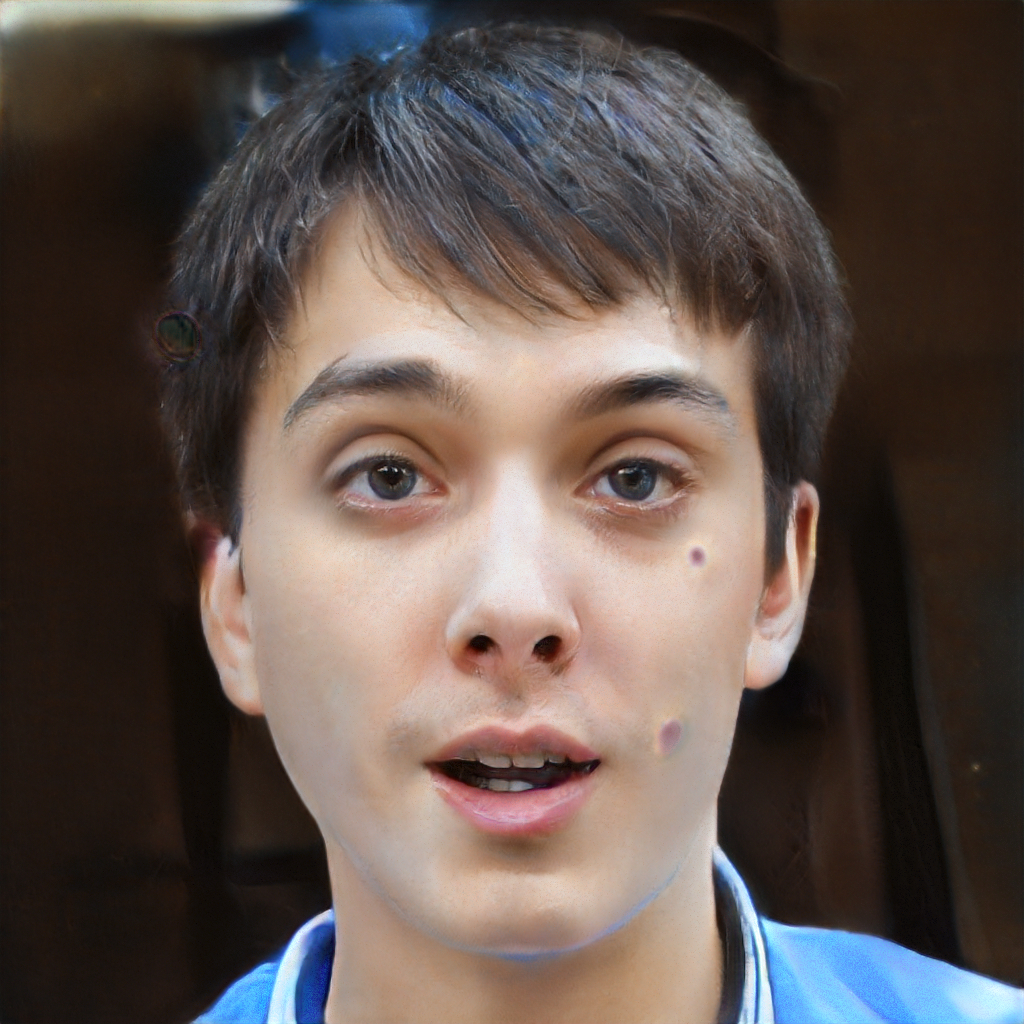 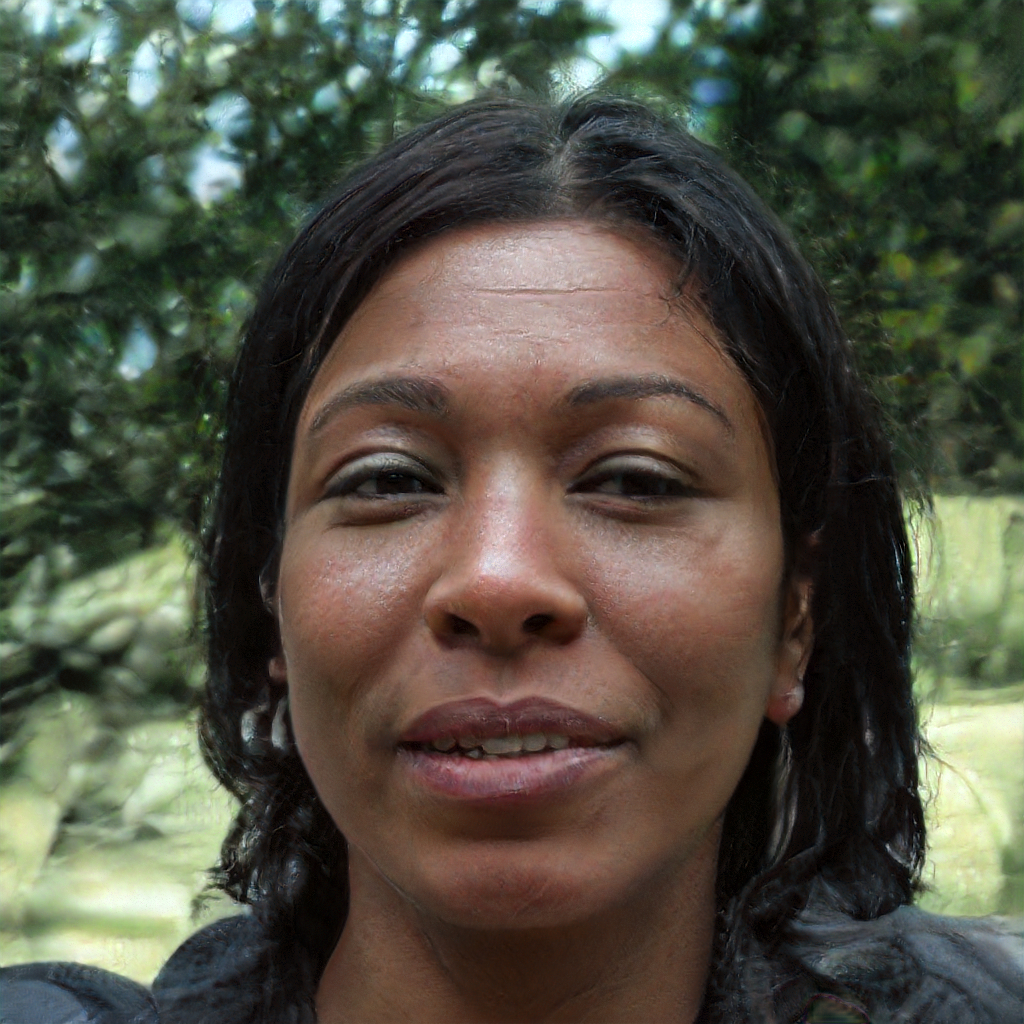 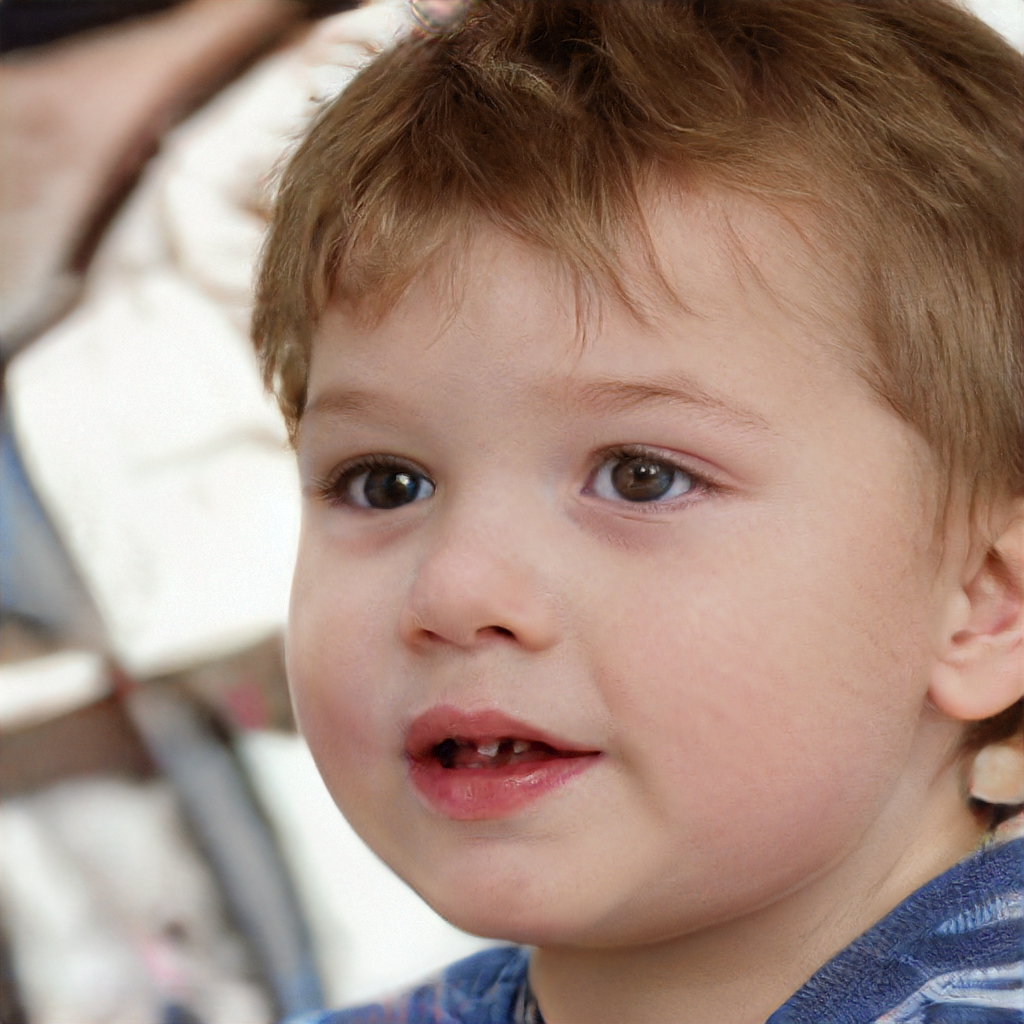 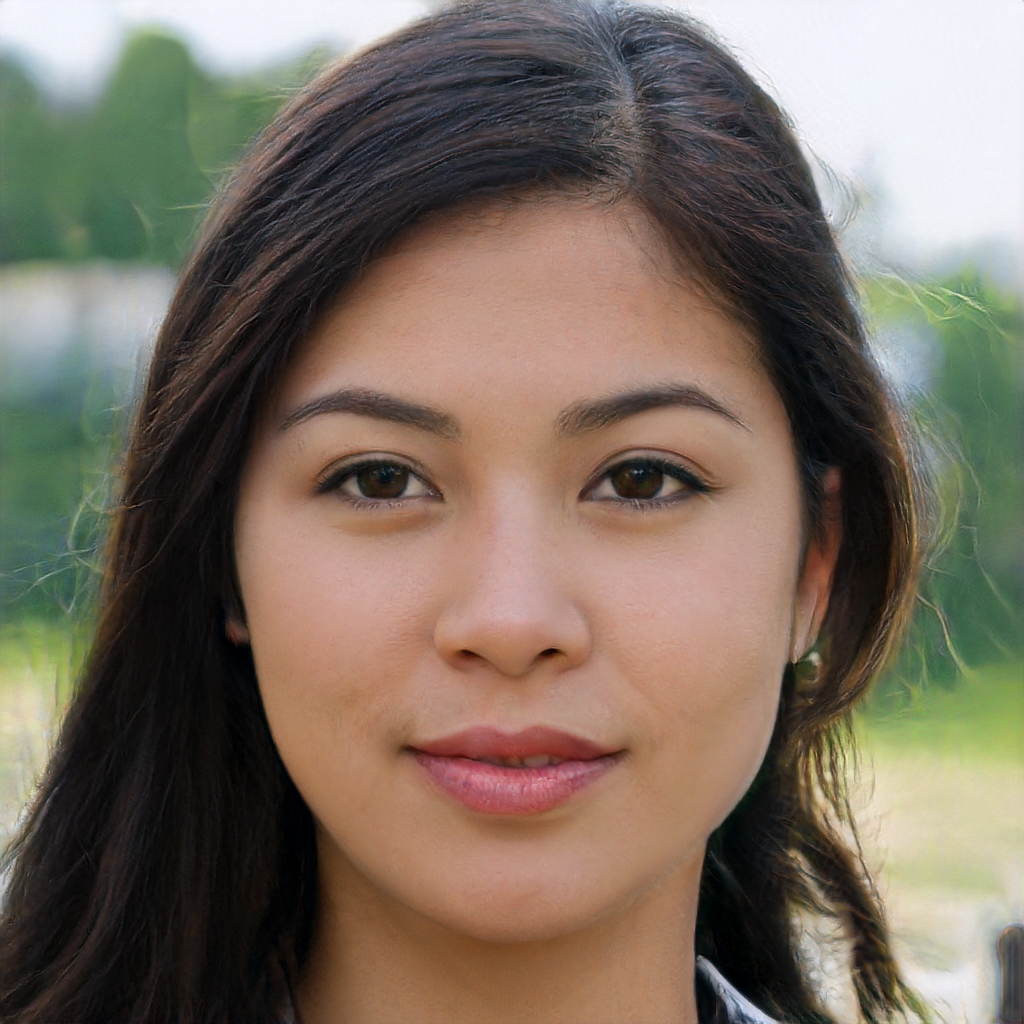 [thispersondoesnotexist.com]
Bias and Fairness – Gender Shades
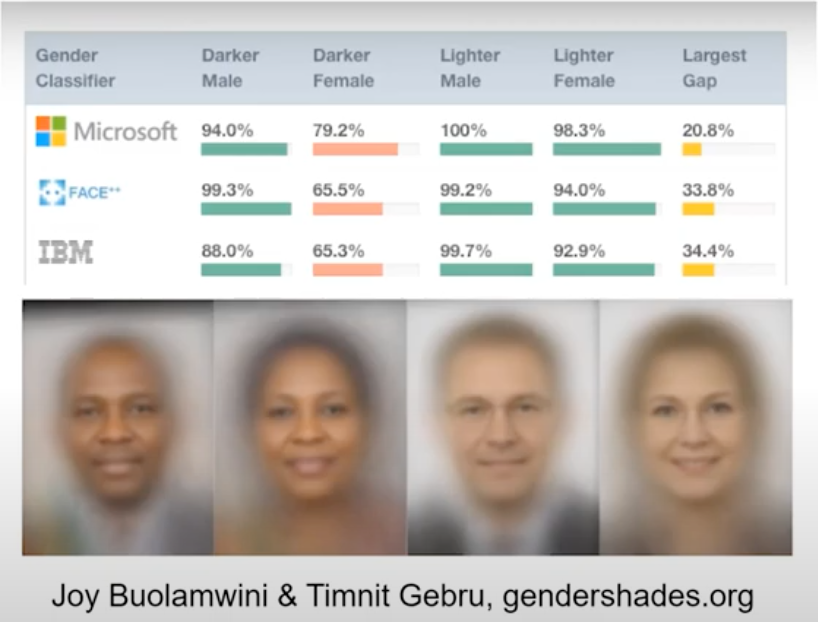 Source: Rachel Thomas (@math_rachel)
Bias and Fairness – Biased Ads
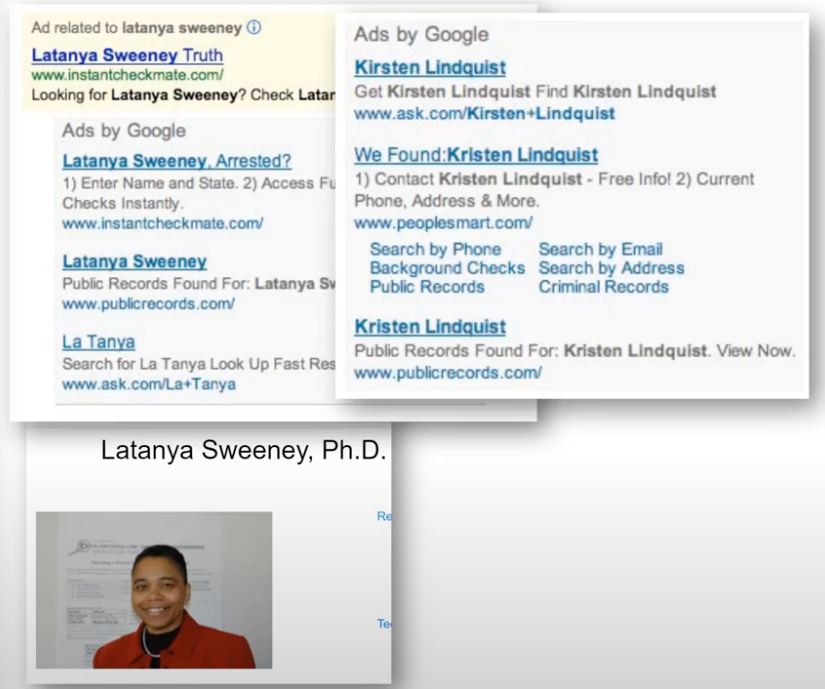 Source: Rachel Thomas (@math_rachel)
Bias and Fairness
Algorithms are used differently than human decision makers
People are more likely to assume algorithms are objective or error-free
Algorithms are more likely to be implemented with no appeals process
Algorithms are often used at scale
Algorithmic systems are cheap
Source: Rachel Thomas (@math_rachel)
Privacy and Surveillance
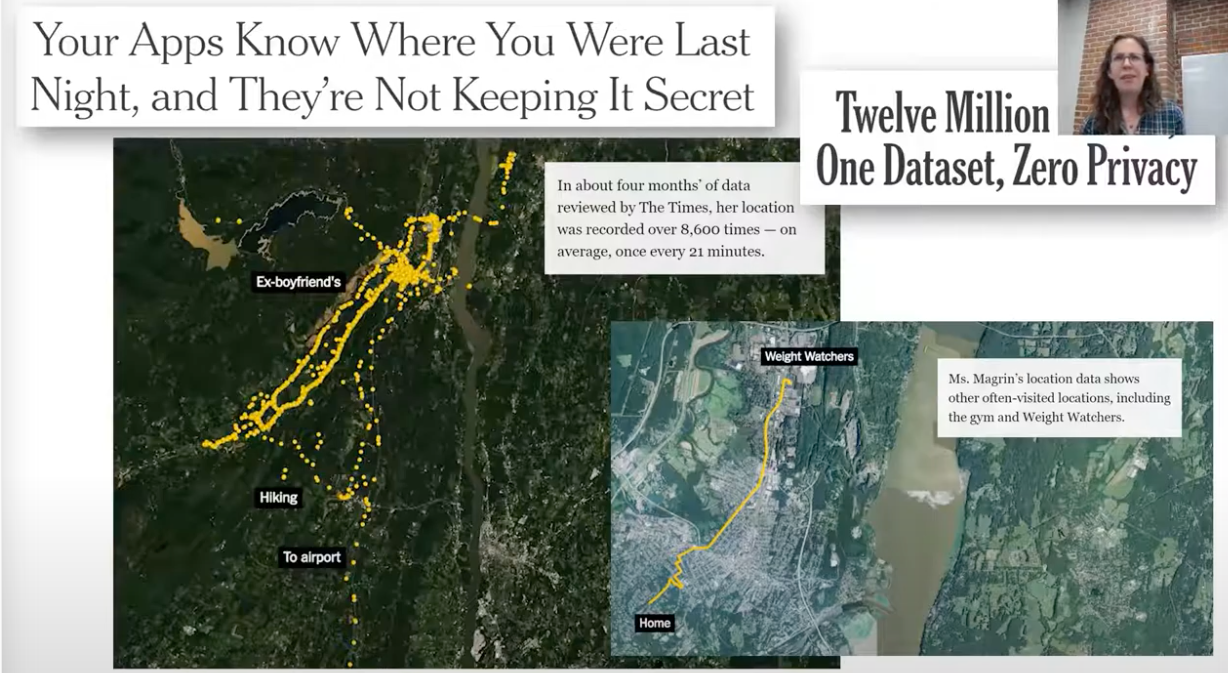 Source: Rachel Thomas (@math_rachel)
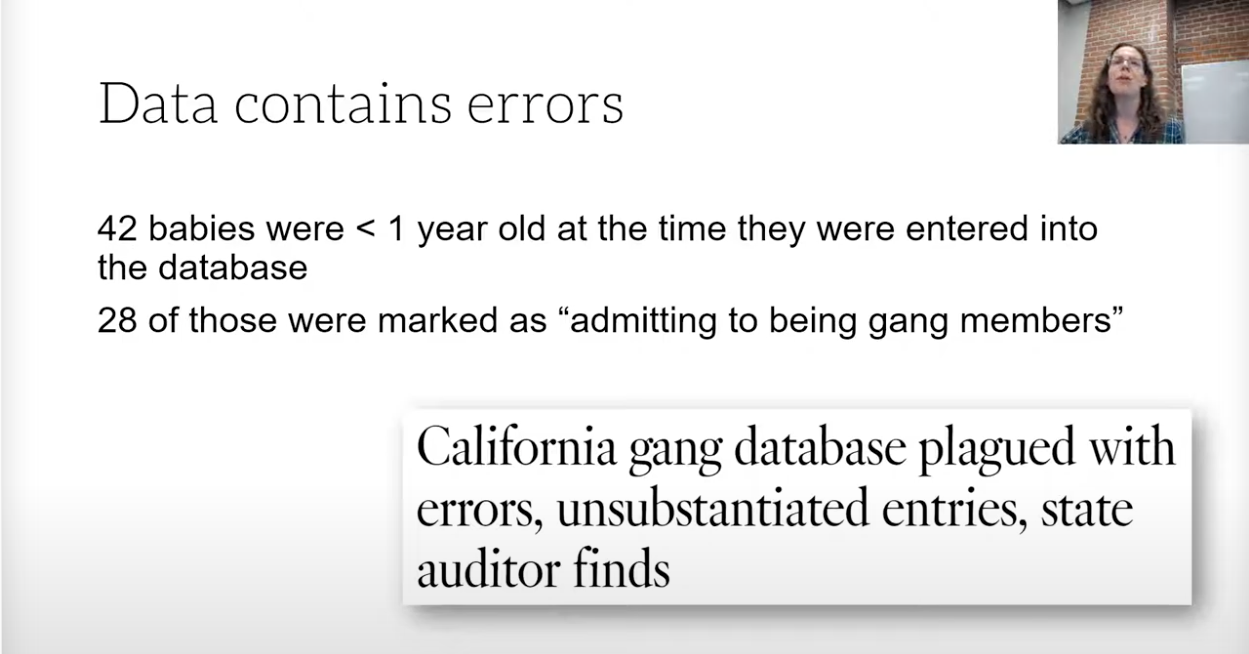 Source: Rachel Thomas (@math_rachel)
Privacy and Surveillance
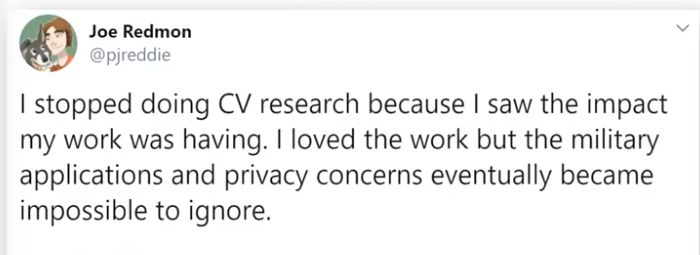 Source: Rachel Thomas (@math_rachel)
Metrics
Goodhart’s Law:
When a measure becomes a target, it ceases to be a good measure.
Source: Rachel Thomas (@math_rachel)
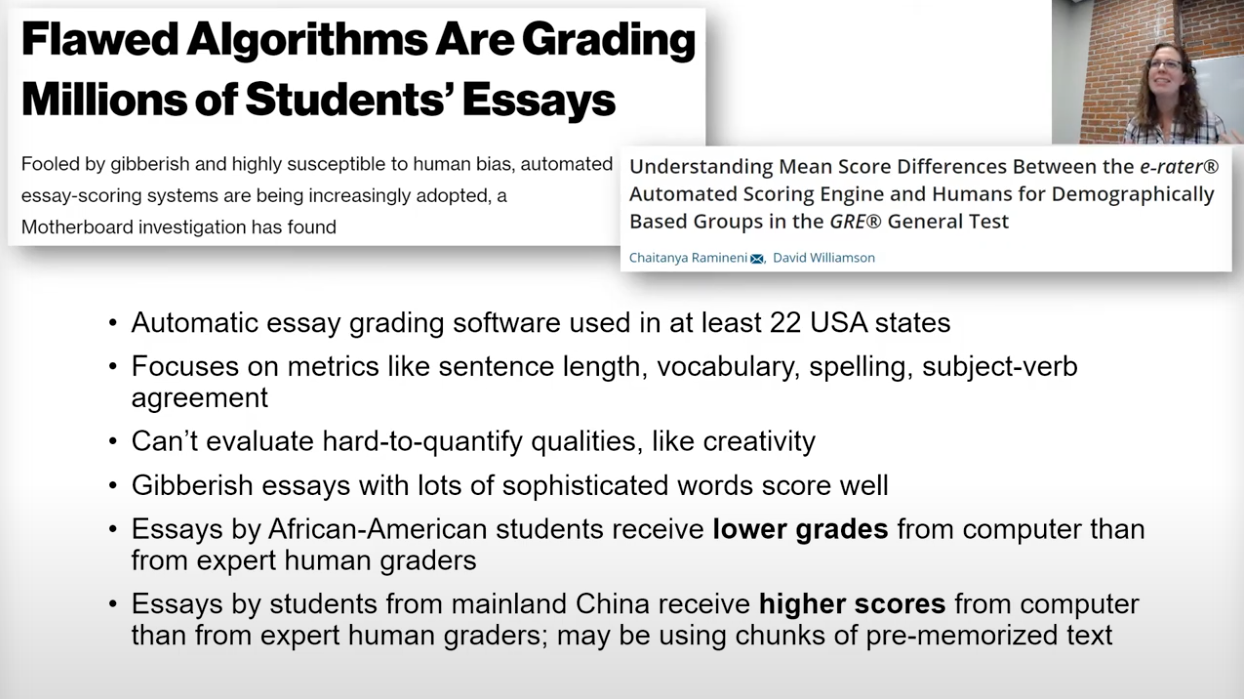 Source: Rachel Thomas (@math_rachel)
v
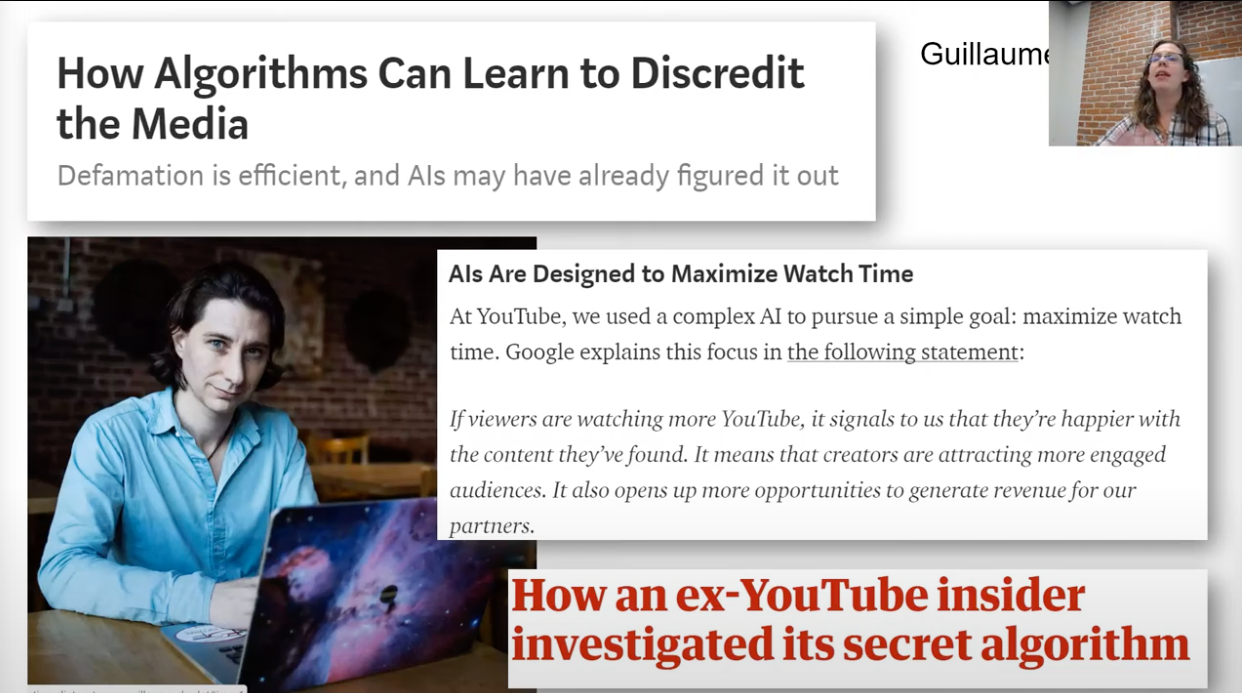 Source: Rachel Thomas (@math_rachel)
Algorithmic Colonialism
When corporations from one country develop and deploy technology in many other countries, extracting data and profits, often with little awareness of local cultural issues, a number of ethical issues can arise.
Source: Rachel Thomas (@math_rachel)
Where to Go Next?
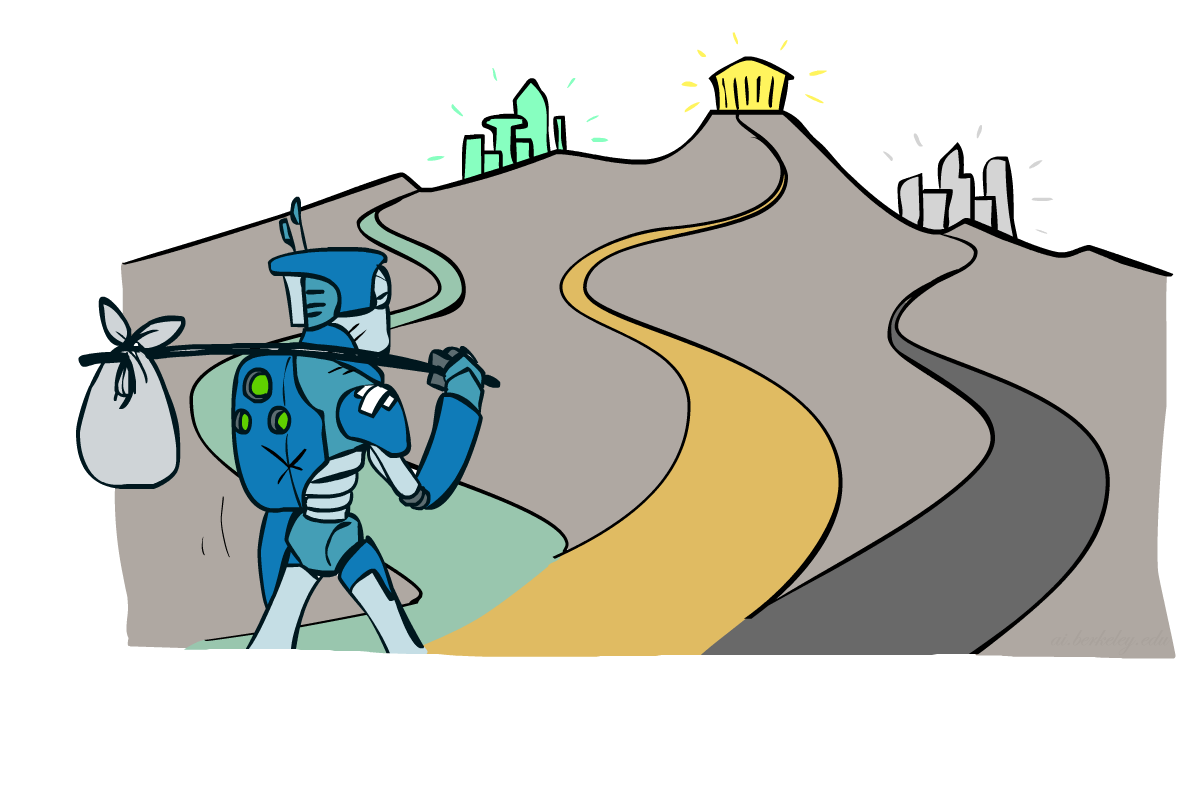 Where to go next?
Congratulations, you’ve seen the basics of modern AI
… and done some amazing work putting it to use!

How to continue:
Data Mining: CS 584
NLP: CS 678
Computer Vision: CS 682
Robotics: CS 685
Advanced AI: CS 687
Machine learning: CS 688
Deep Learning: CS 747
… and more; ask if you’re interested
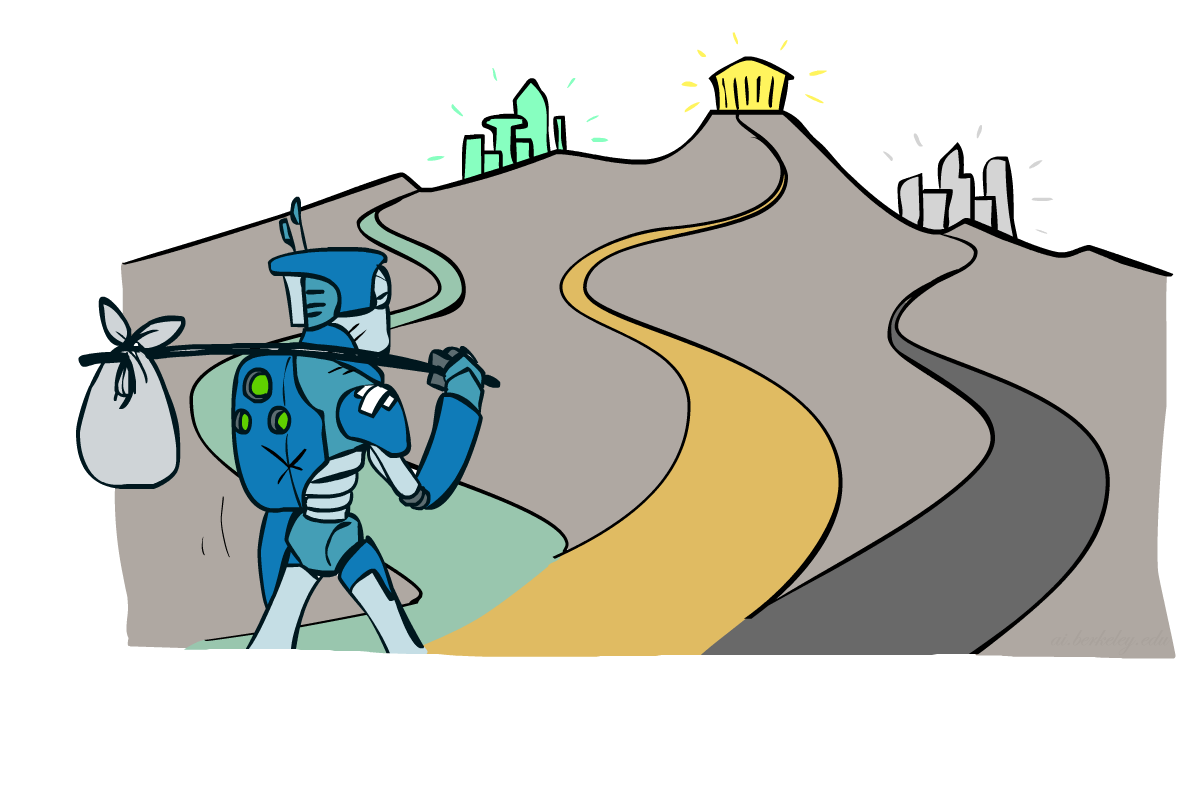 That’s It!
Help us out with some course evaluations

Have a great winter break, and always maximize your expected utilities!
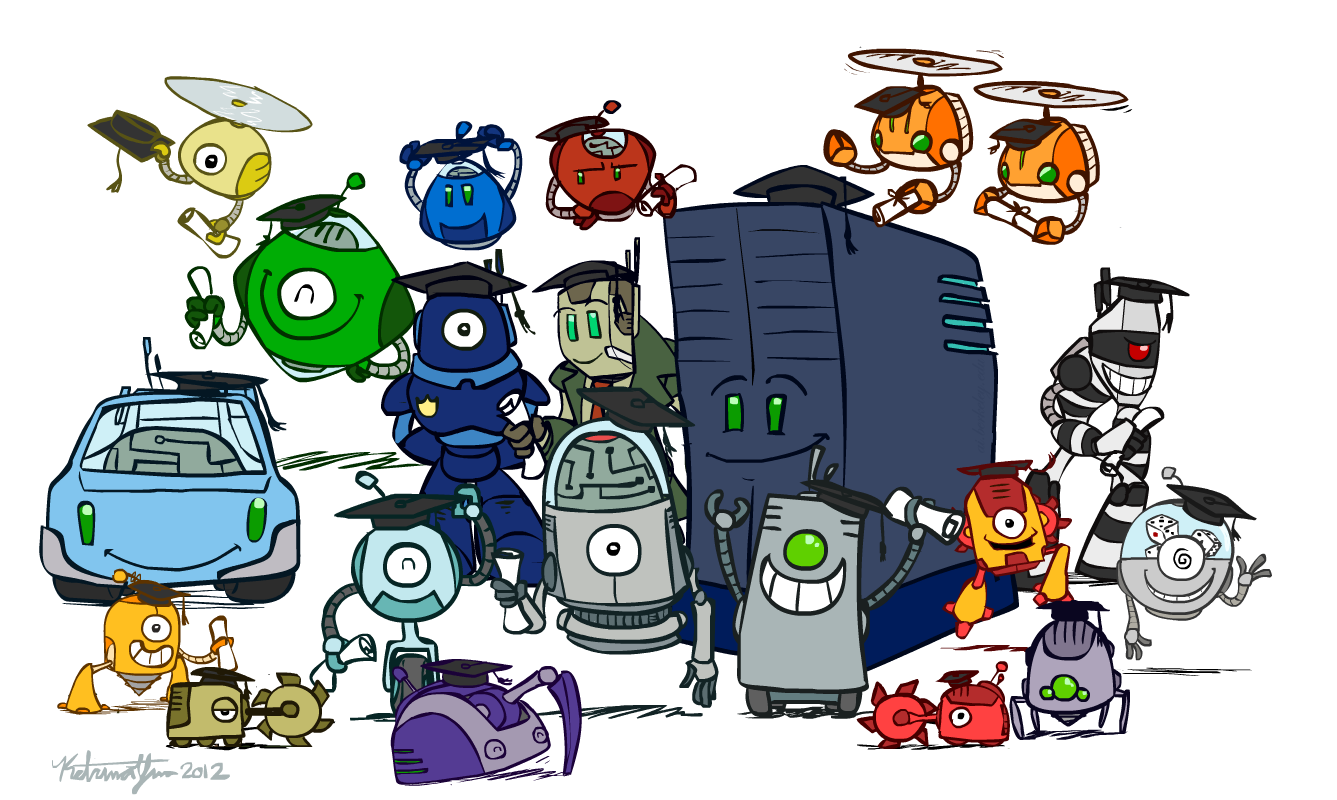